Совет депутатов Муниципального округа Якиманка
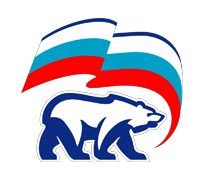 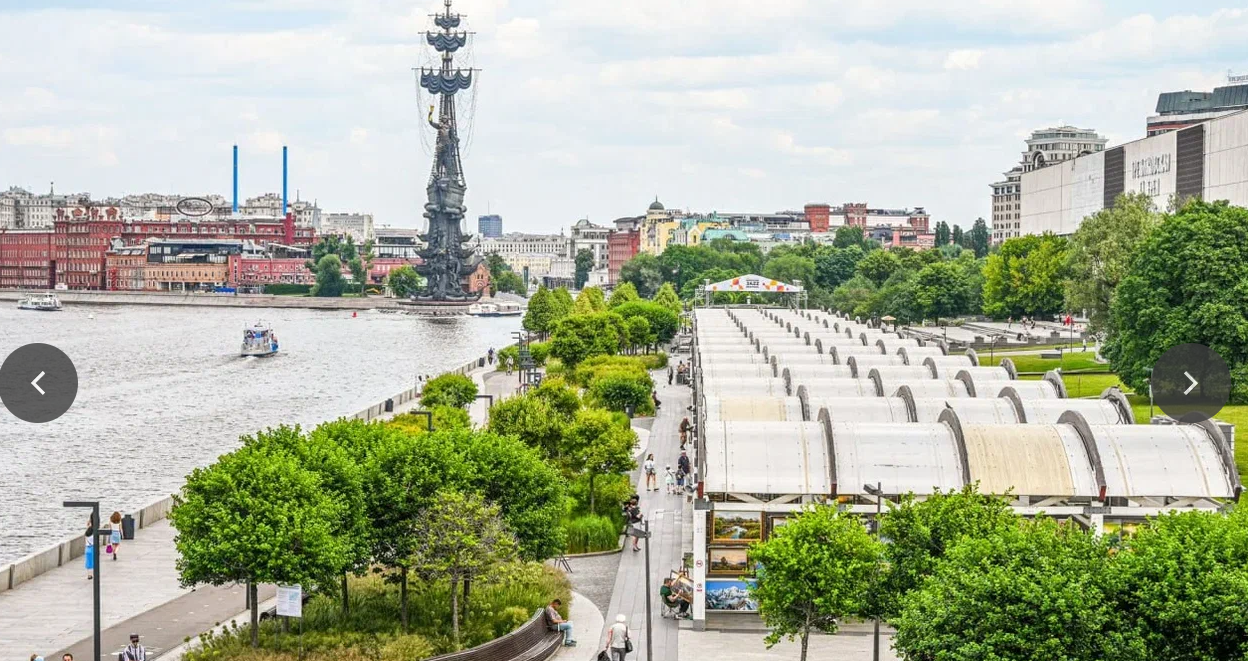 Отчет перед избирателями
 за 2023 год
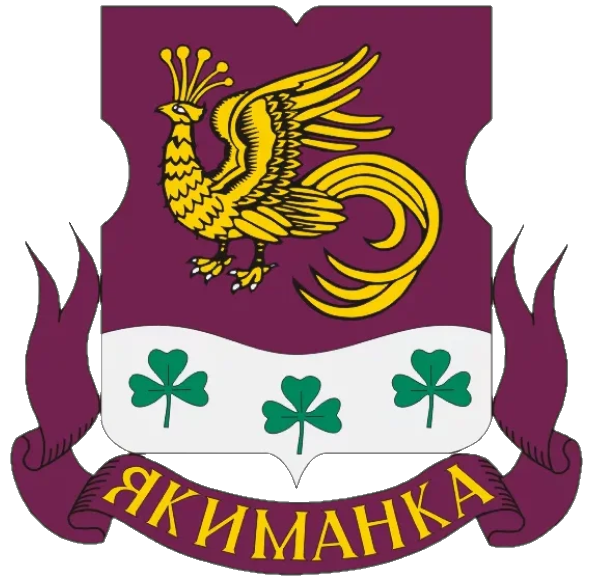 Москва 
        2023
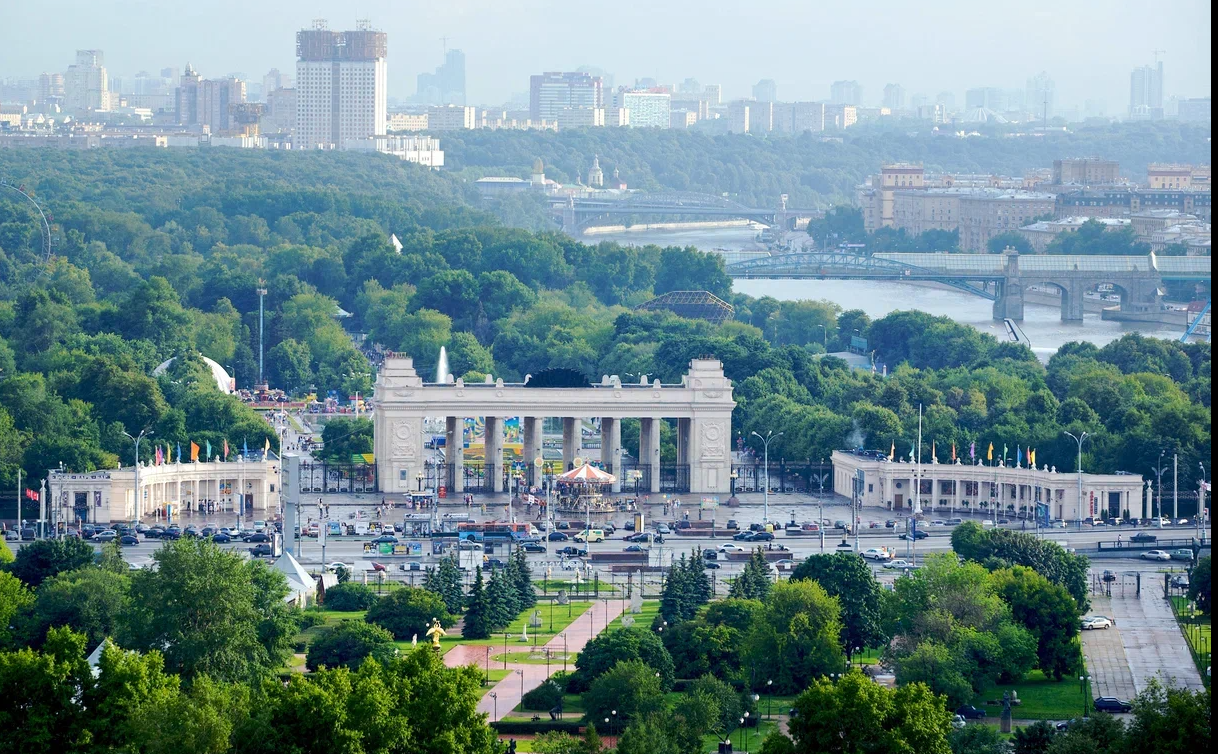 Основные направления::
1. Участие в заседаниях Совета депутатов муниципального округа Якиманка 
2. Участие в работе профильных комиссий
3. Прием жителей и обращения граждан
4. Решение вопросов жителей полученных в рамках наказов
5. Участие в работе комиссий, осуществляющих открытие работ и приемку оказанных услуг и (или) выполненных работ по капитальному ремонту общего имущества в многоквартирных домах
 6. Участие в мероприятиях и акциях
О нашей работе делаем регулярно посты в социальных сетях, а также освещаем ключевые события в газете «Наша Якиманка»
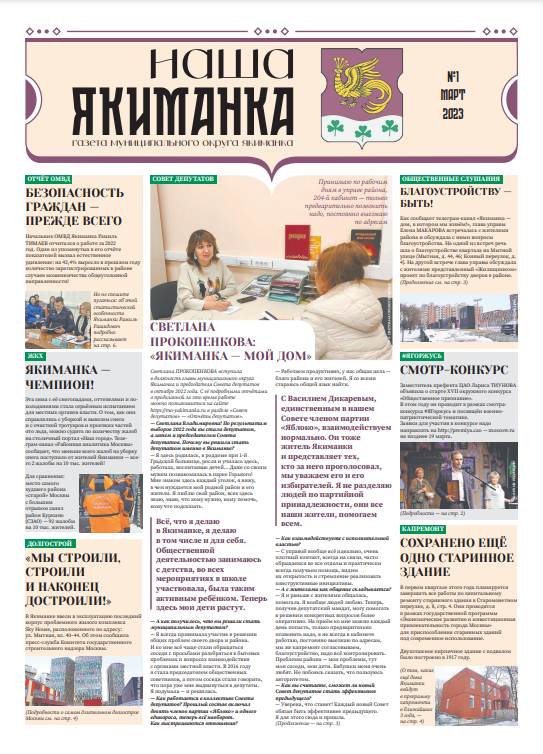 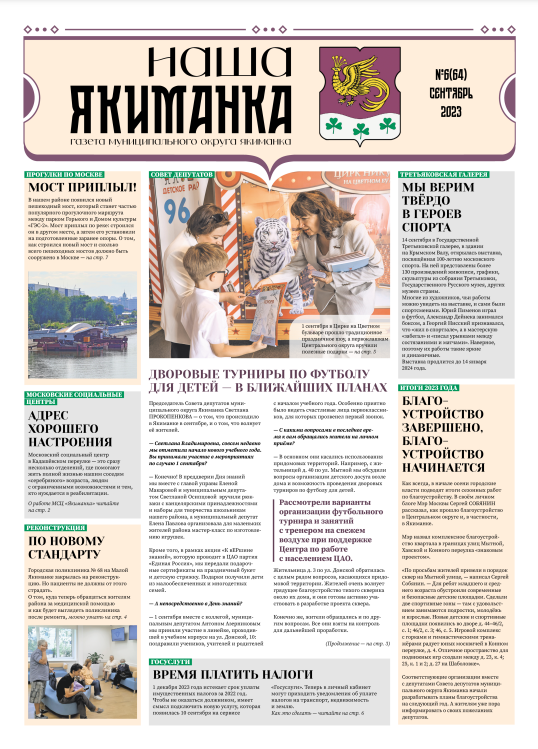 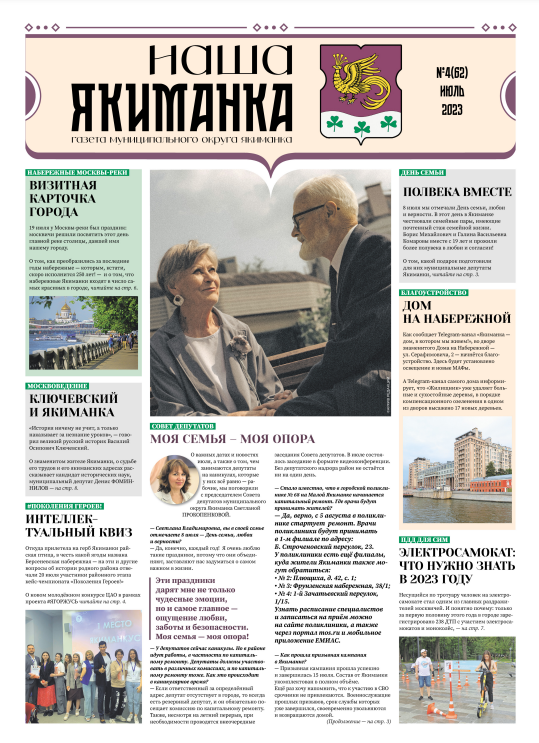 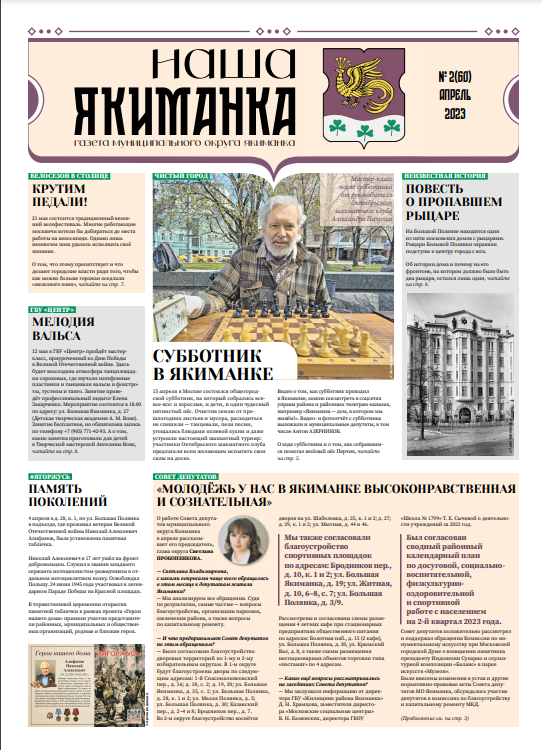 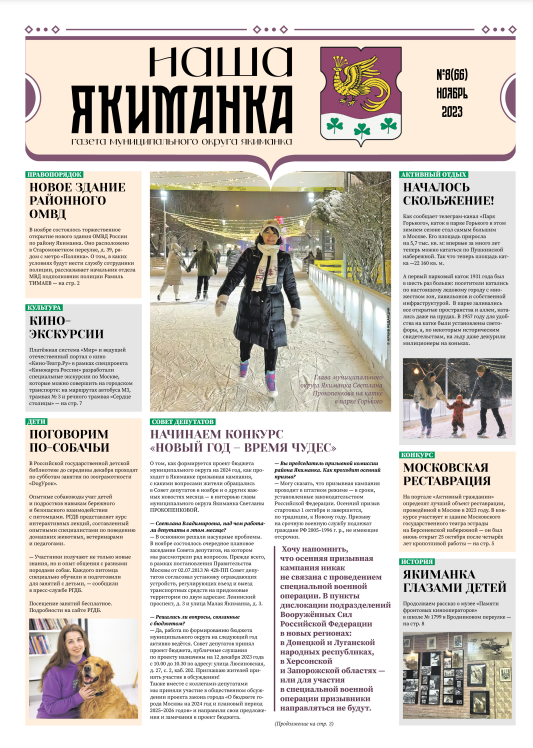 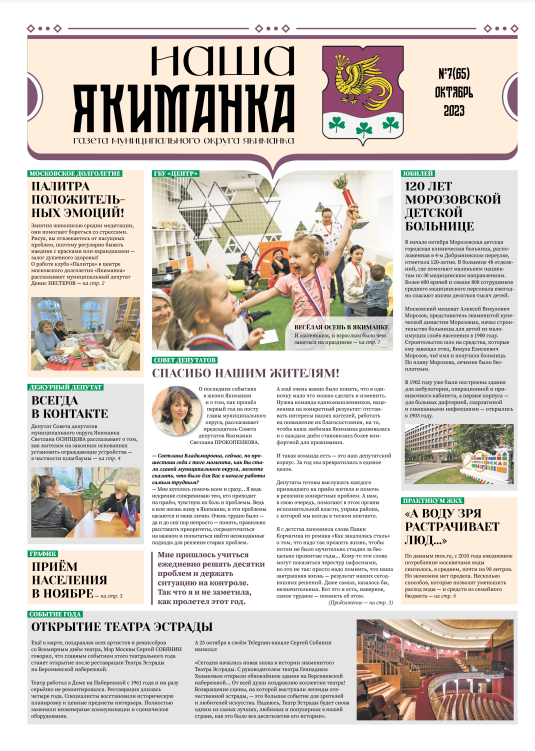 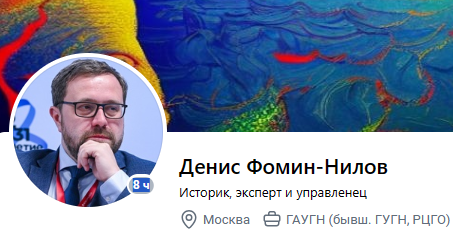 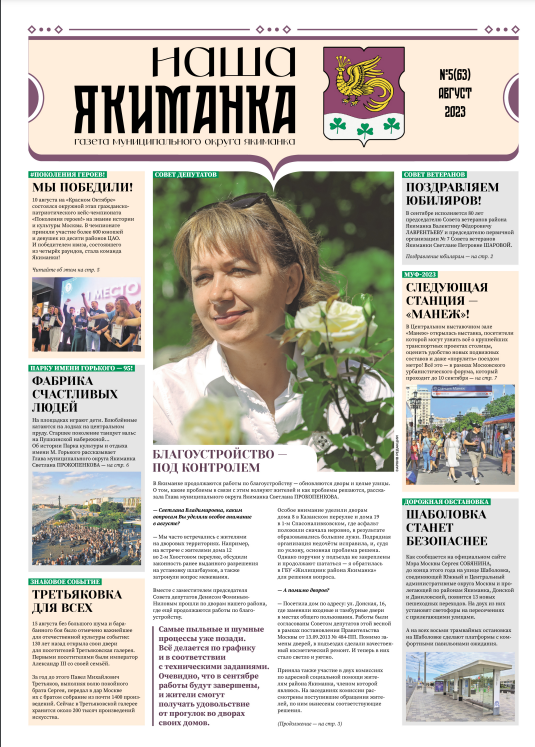 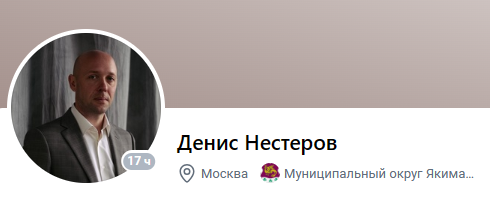 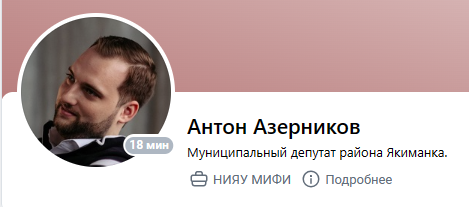 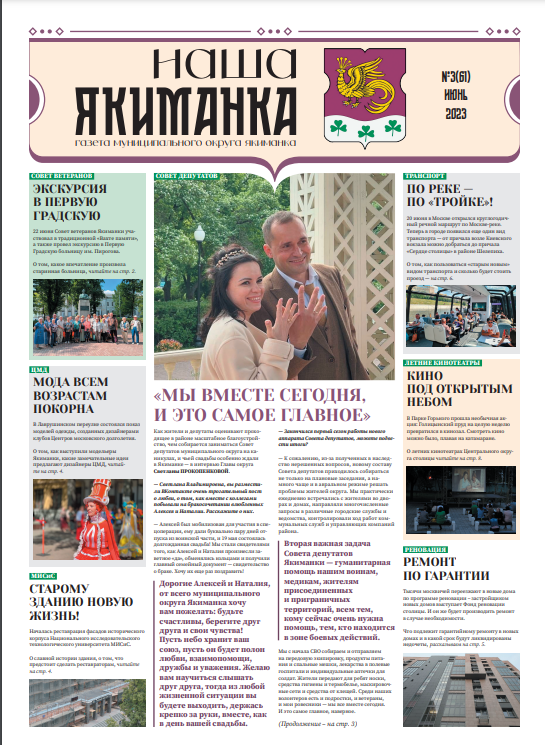 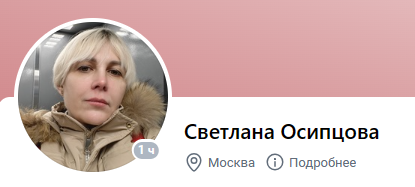 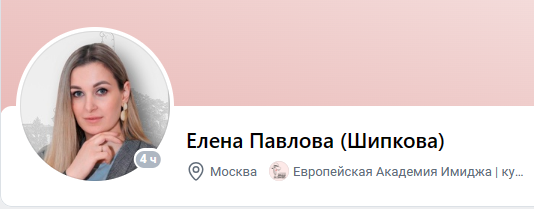 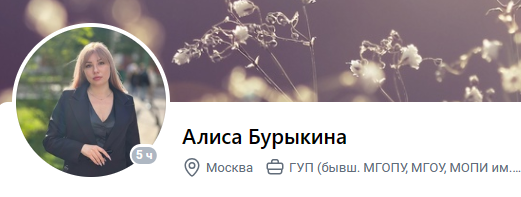 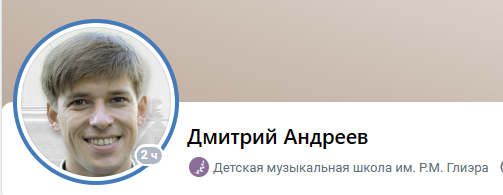 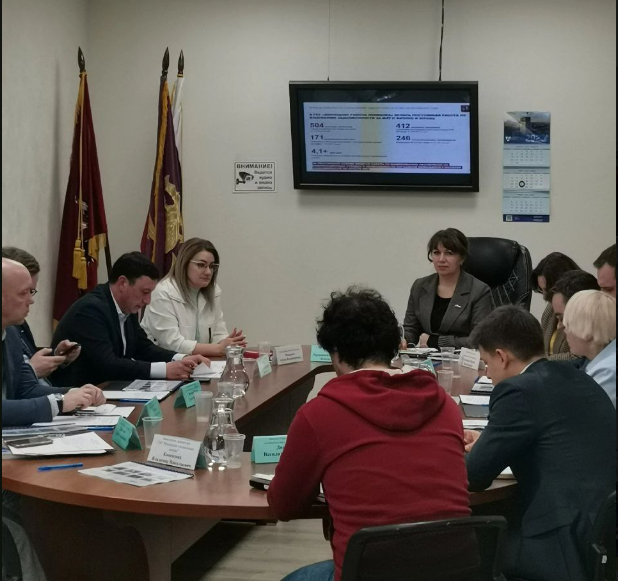 1. Участие в заседаниях Совета депутатов муниципального округа Якиманка
В 2023 году прошло 19 заседаний Совета депутатов МО Якиманка.
Был принят ряд важных решений по социально-экономическому развитию района, благоустройству территорий и повышению уровня комфортности проживания в МО Якиманка
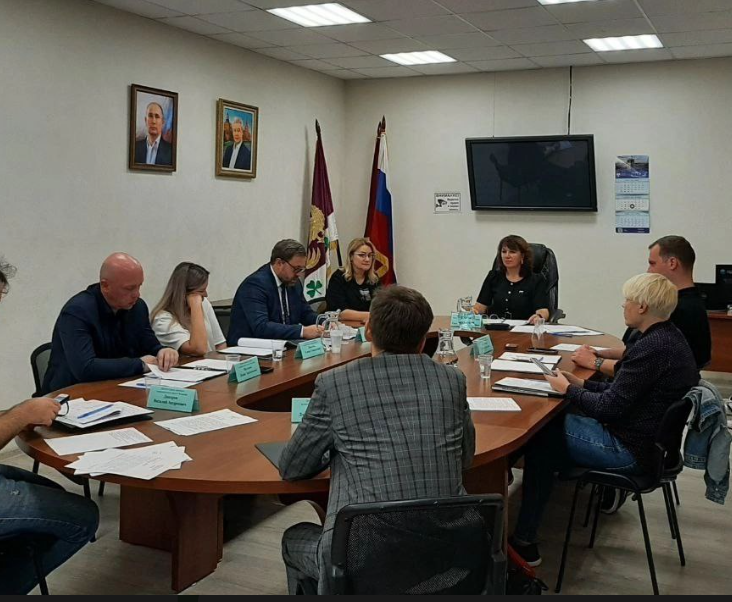 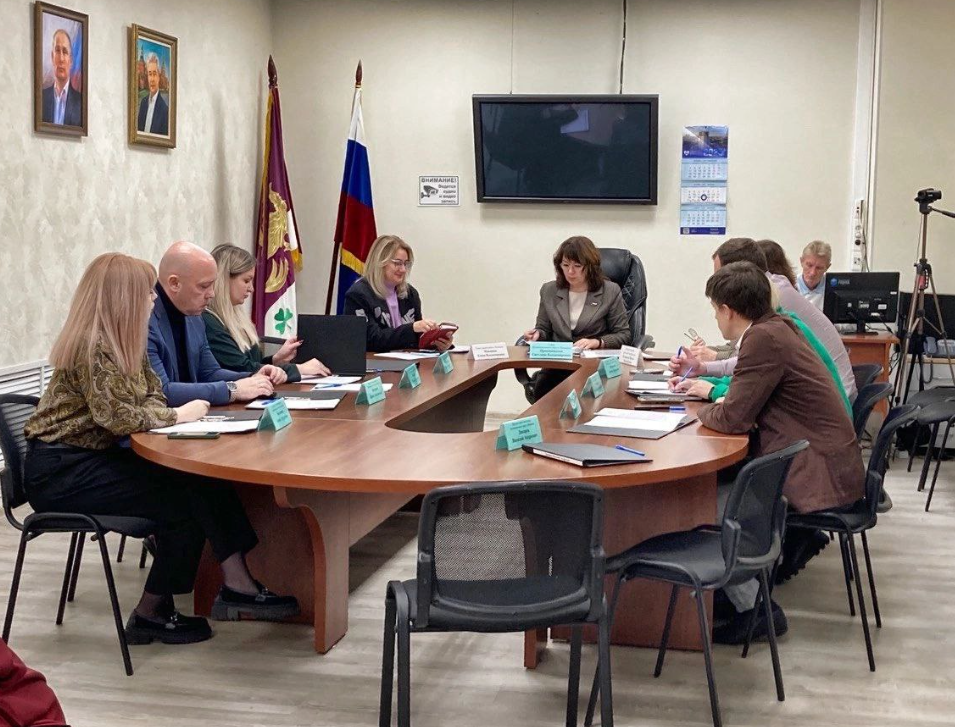 2. Участие в работе профильных комиссий:
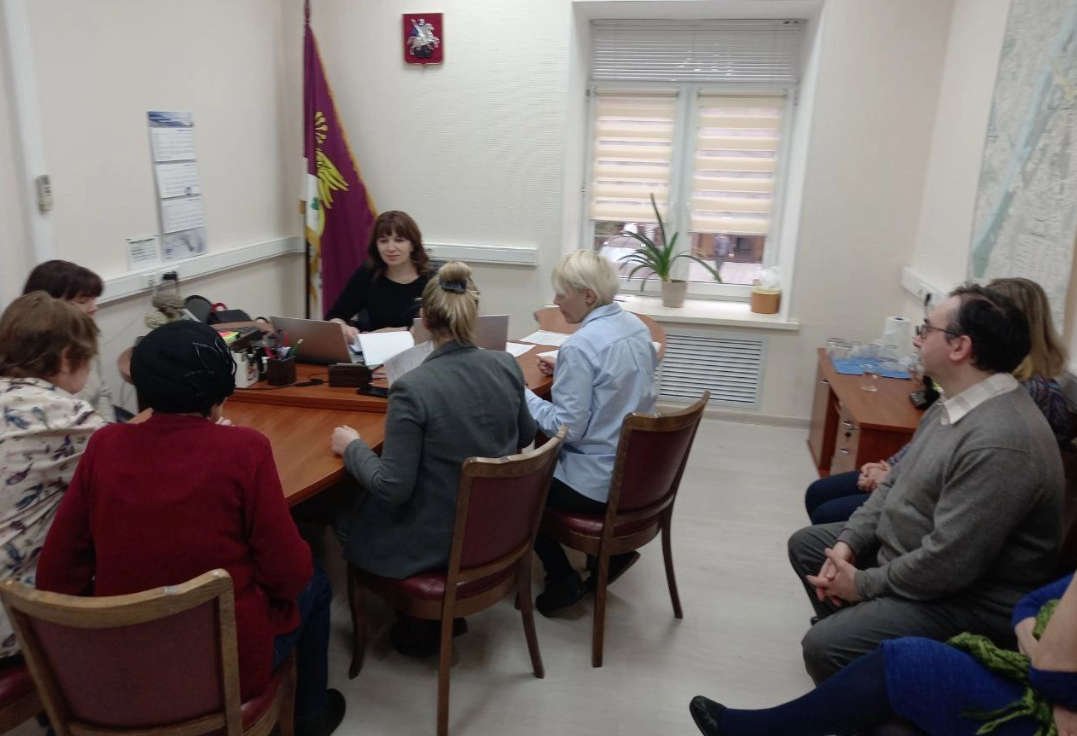 Проведено:- 8 заседаний бюджетно-финансовых комиссий- 7 комиссий по благоустройству
В процессе рассмотрения вопросов, в интересах жителей,  были внесены изменения в концепцию, которые они внесли на встречах и слушаниях.
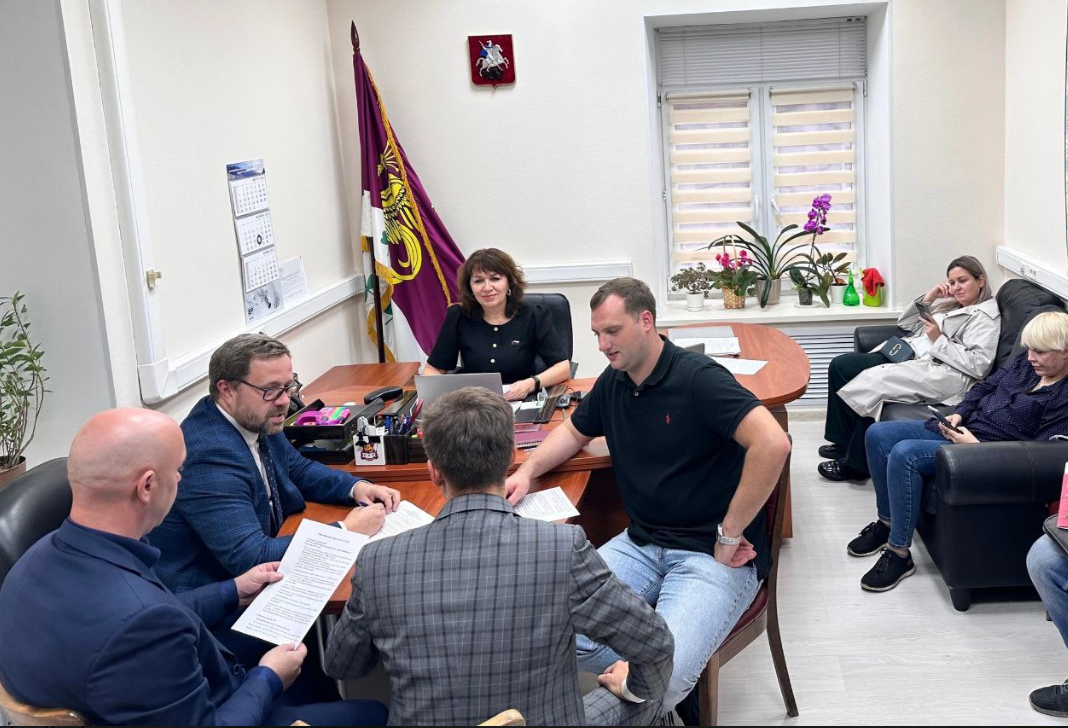 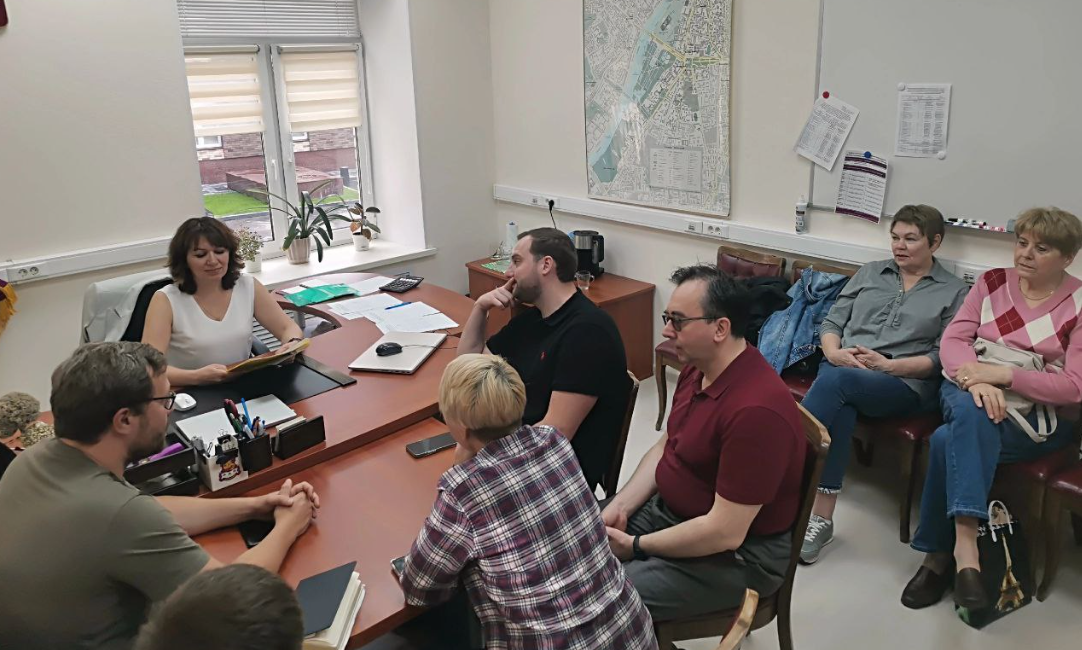 3.  Прием жителей и обращения граждан:
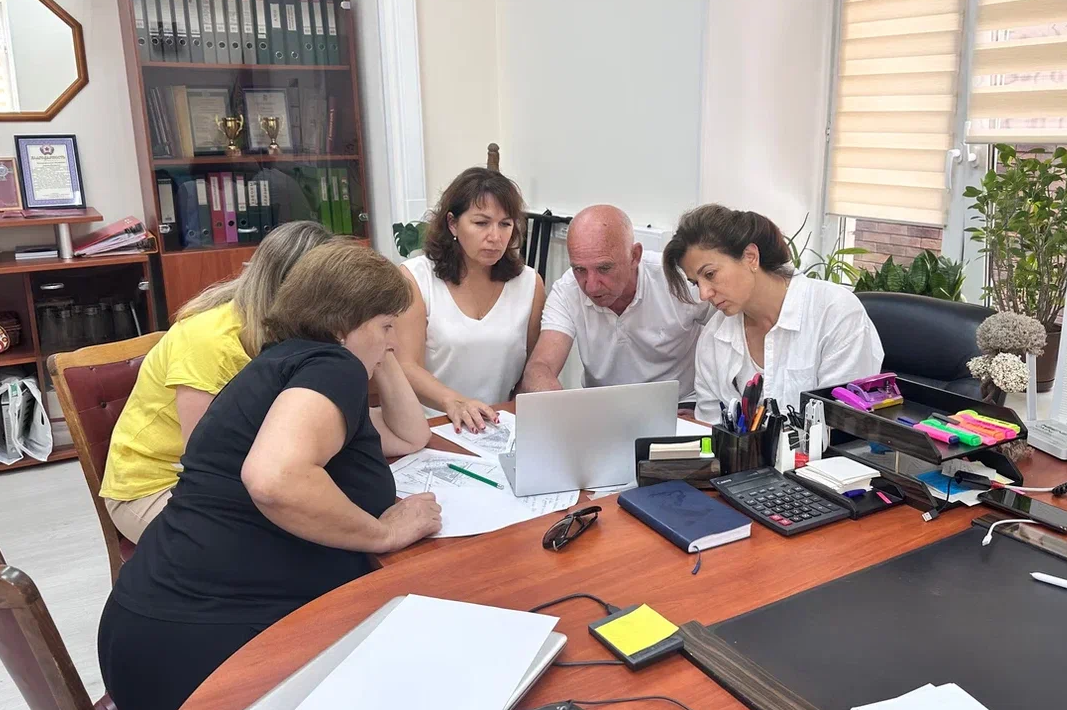 Большинство обращений по таким вопросам как: Благоустройство двора, капитальный ремонт, ремонт дорожного покрытия, нанесении дорожной разметки, помощь в поверке и установке приборов учета воды и перерасчете коммунальных платежей, бытовые проблемы. Поднимались вопросы образования и досуга. Много обращений было в период запуска отопительного сезона к службам ЖКХ.
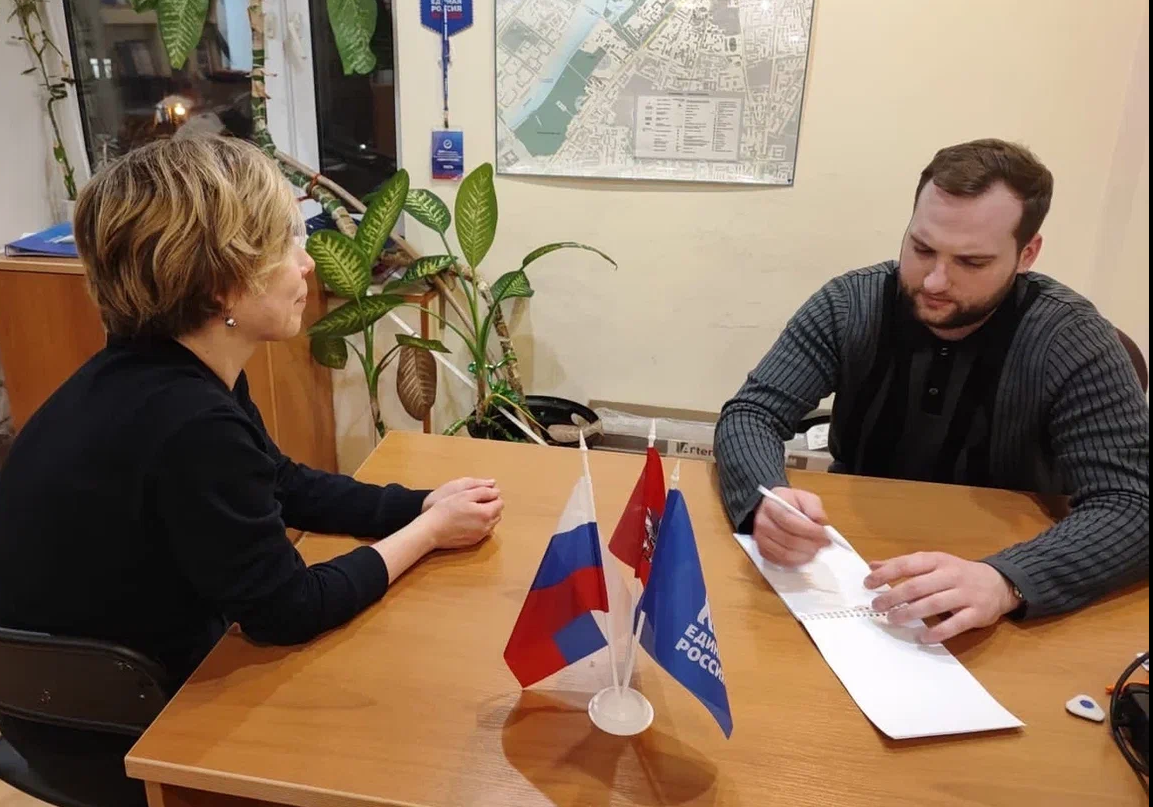 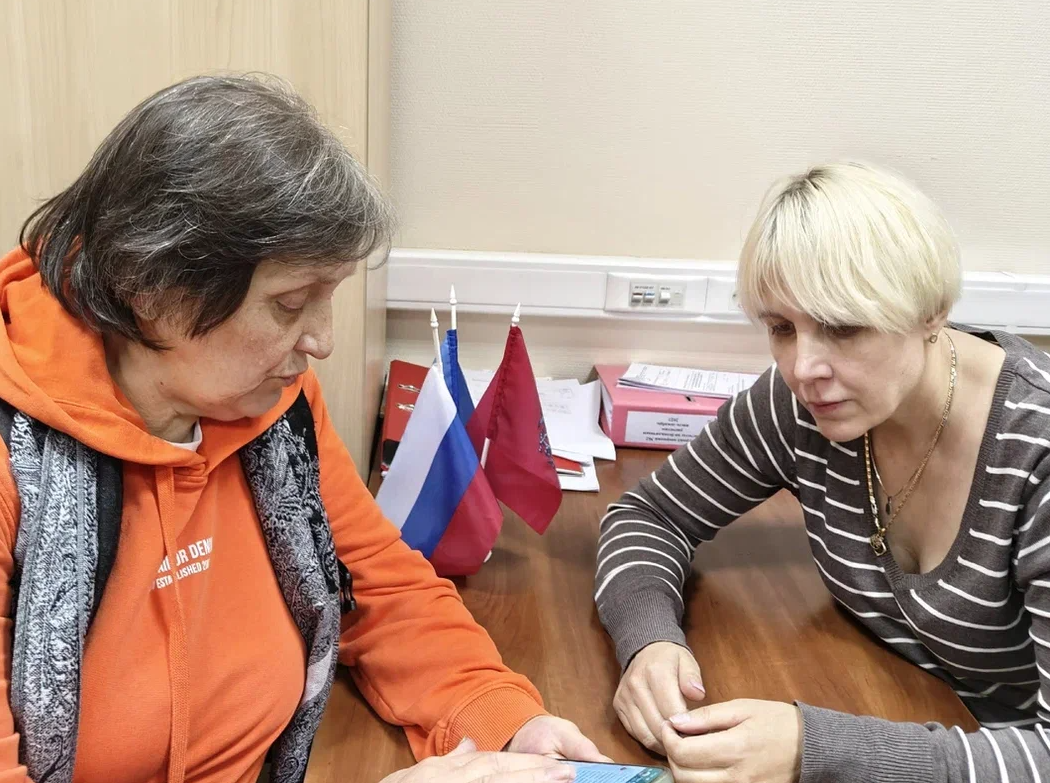 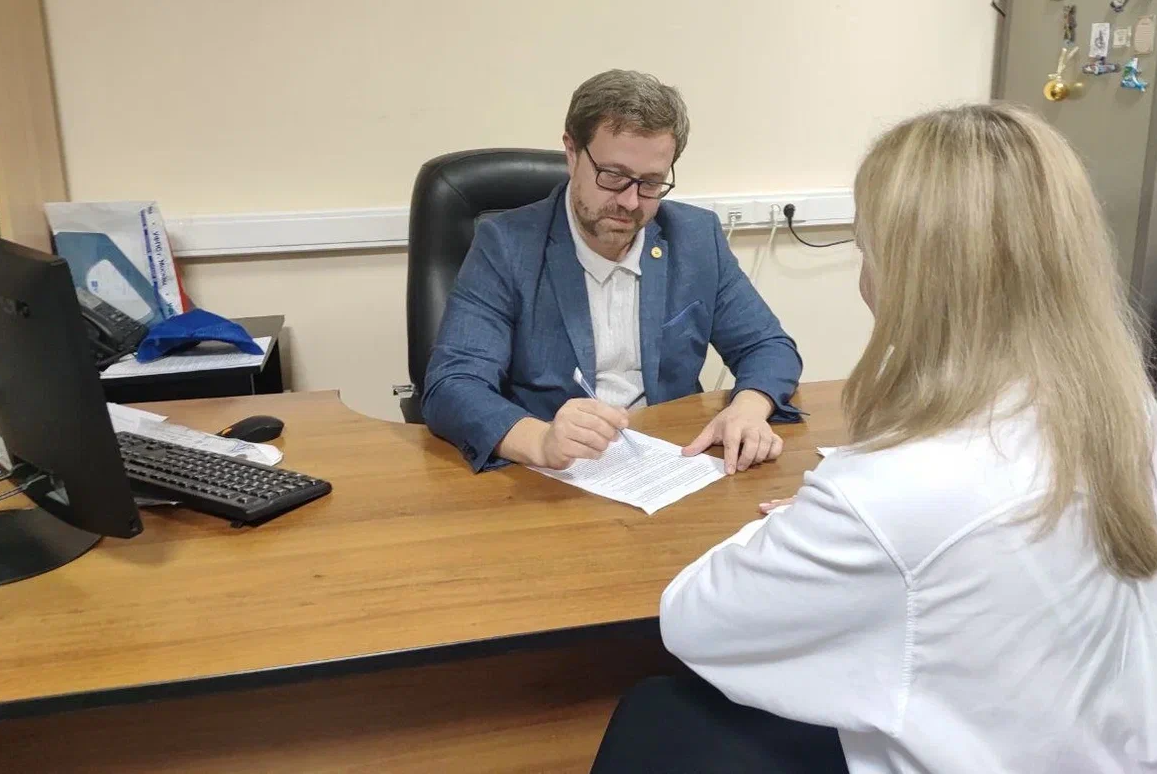 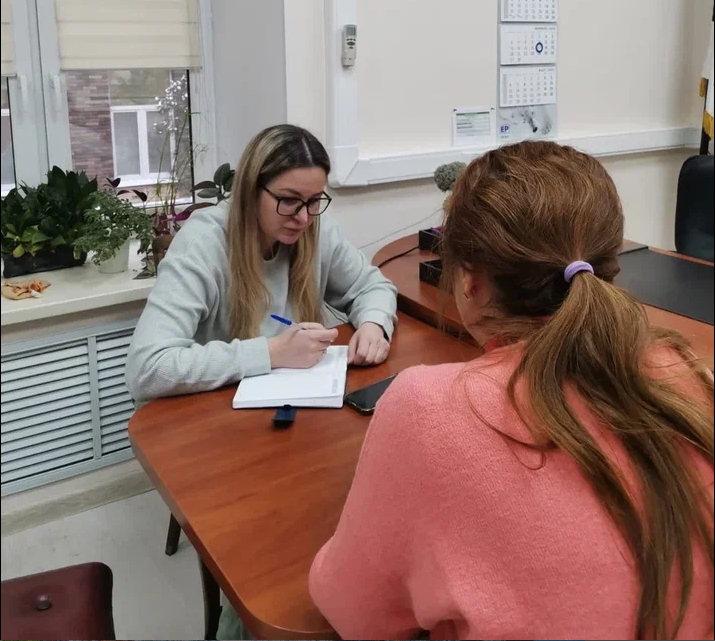 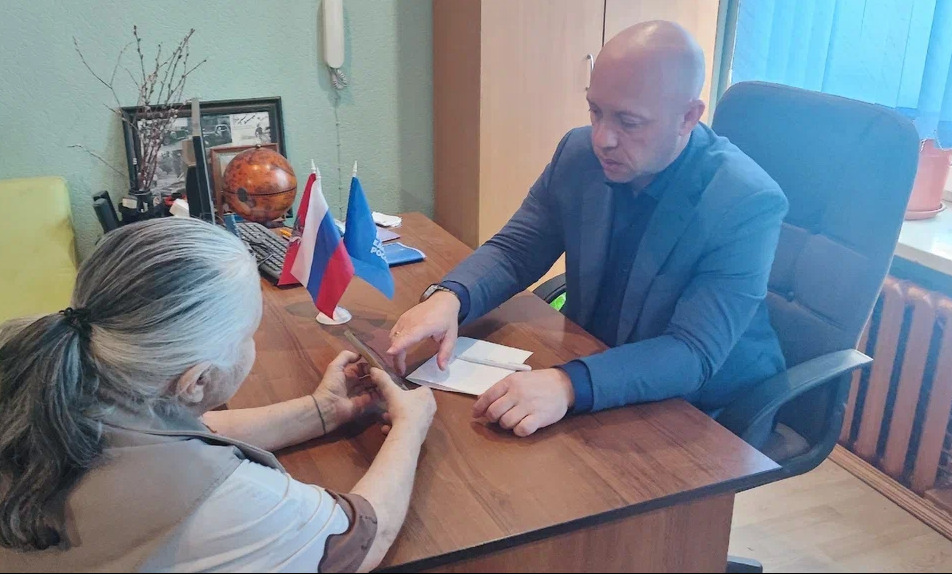 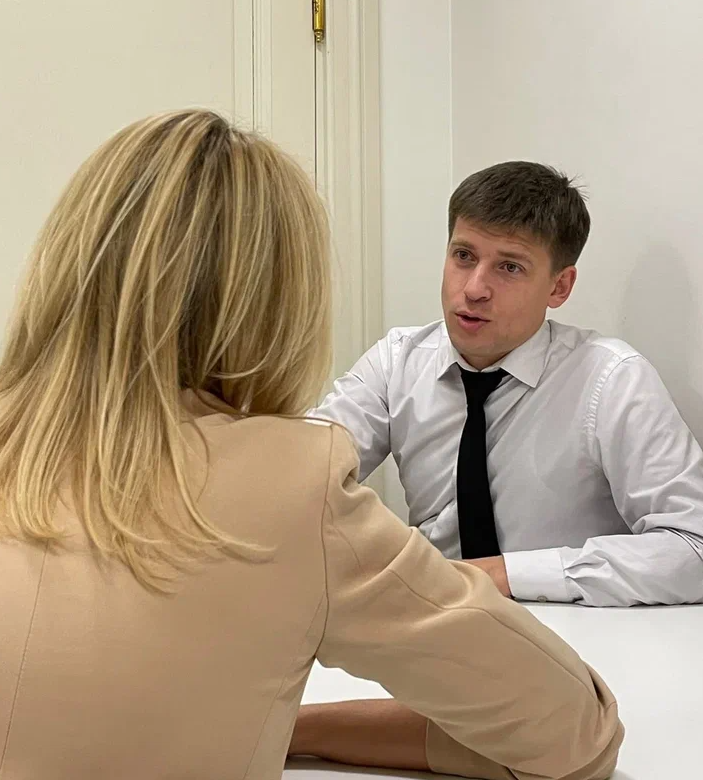 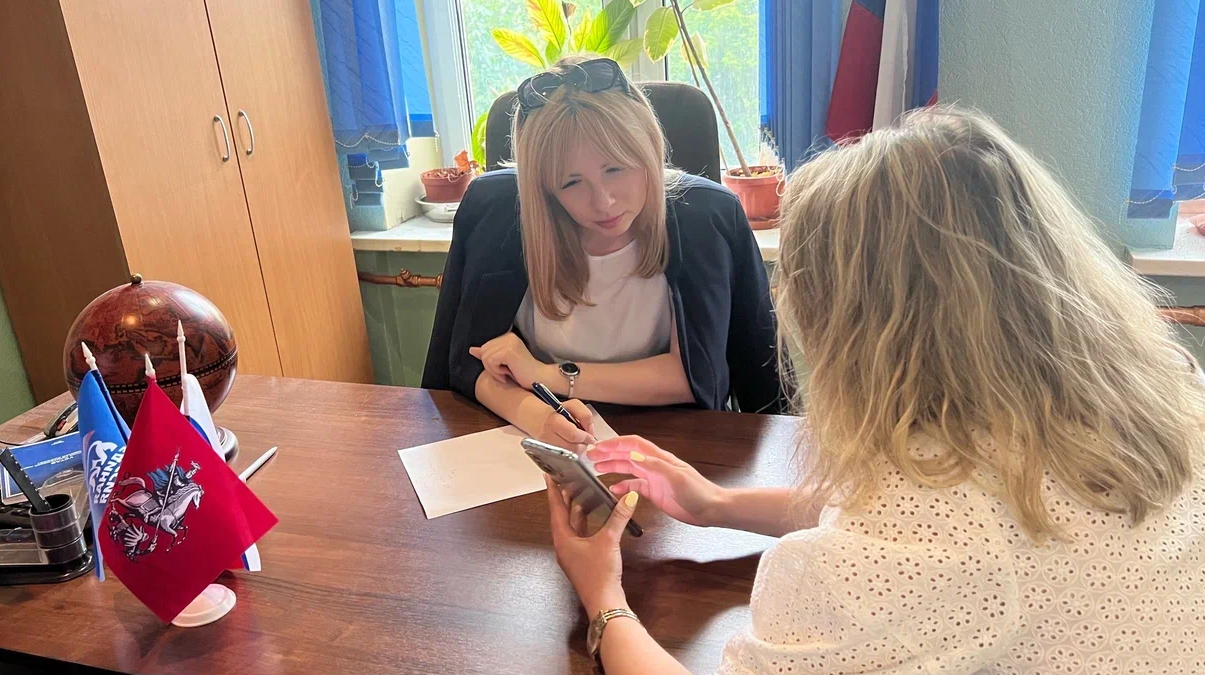 4. Решение вопросов жителей полученных в рамках наказов
Одно из главных направлений работы – реализация программы наказов избирателей. Данная программа сформирована на основании запросов и пожеланий жителей.В рамках наказов согласован адресный перечень работ по благоустройству, которые в этом году делались по квартально.
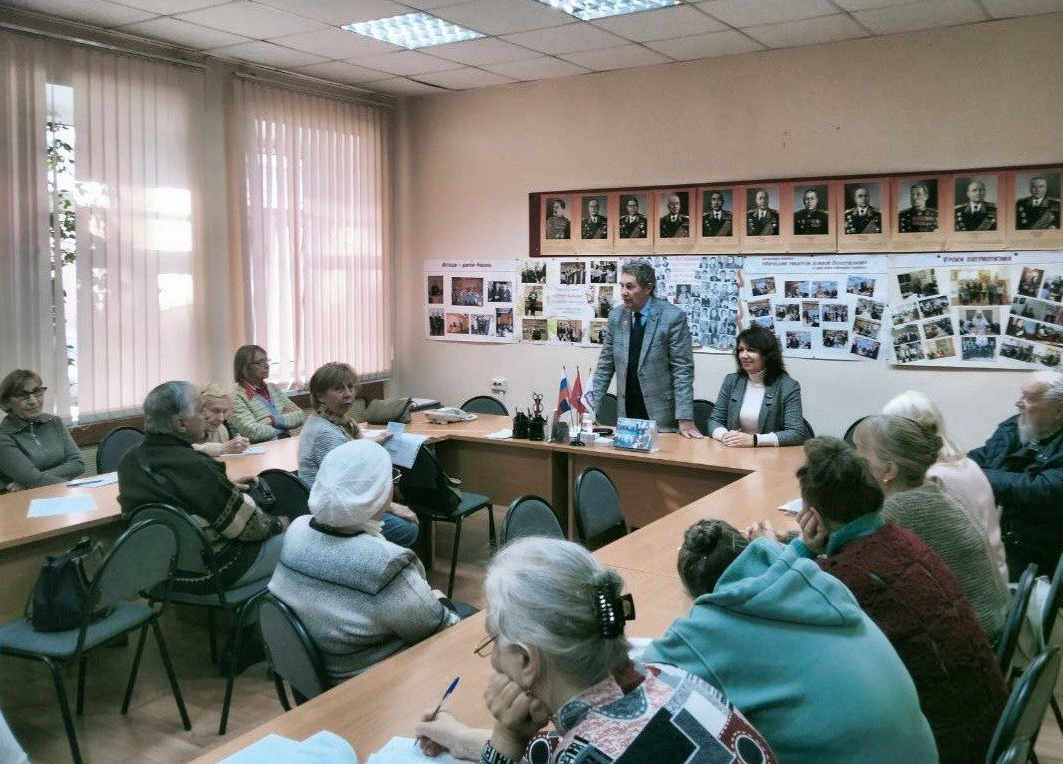 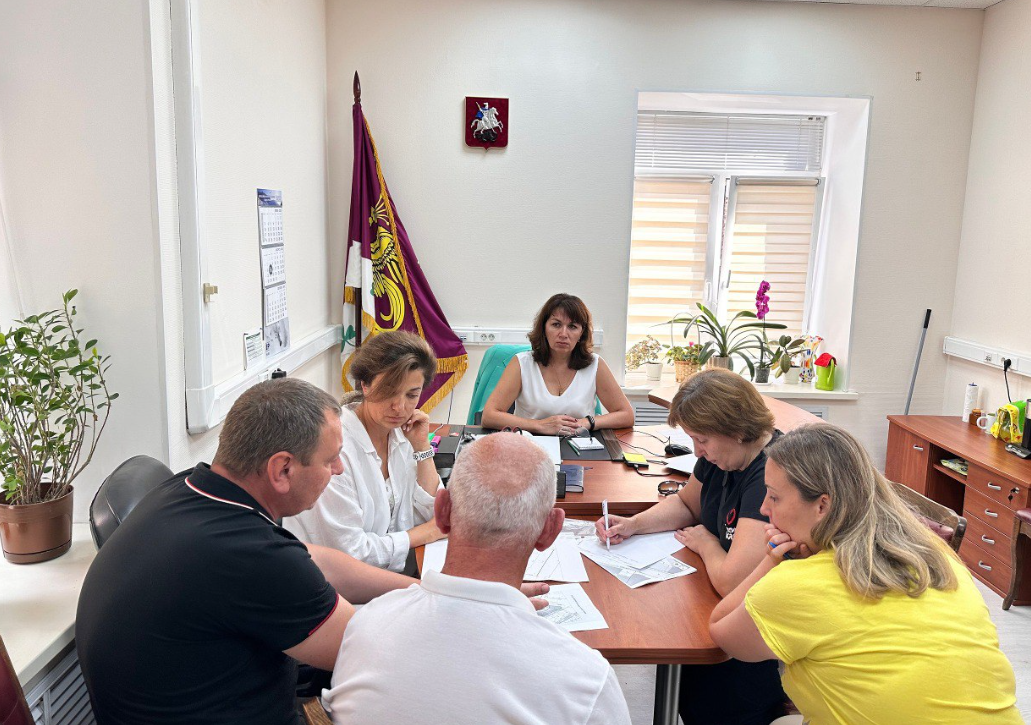 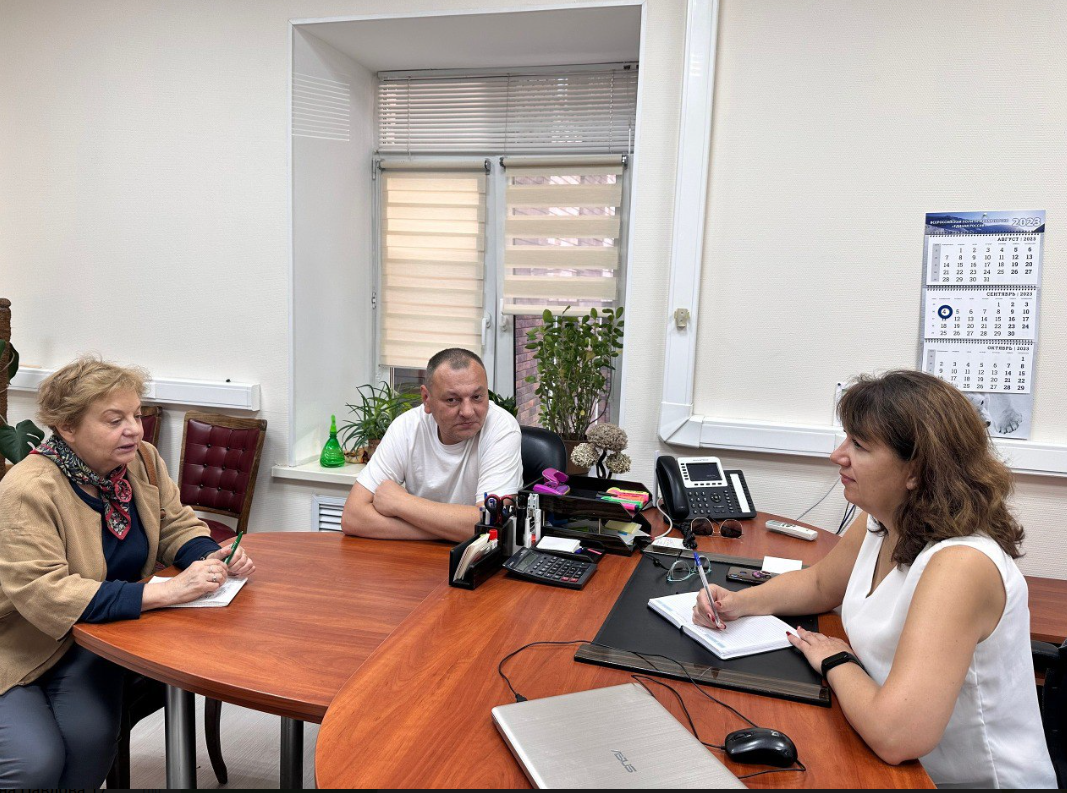 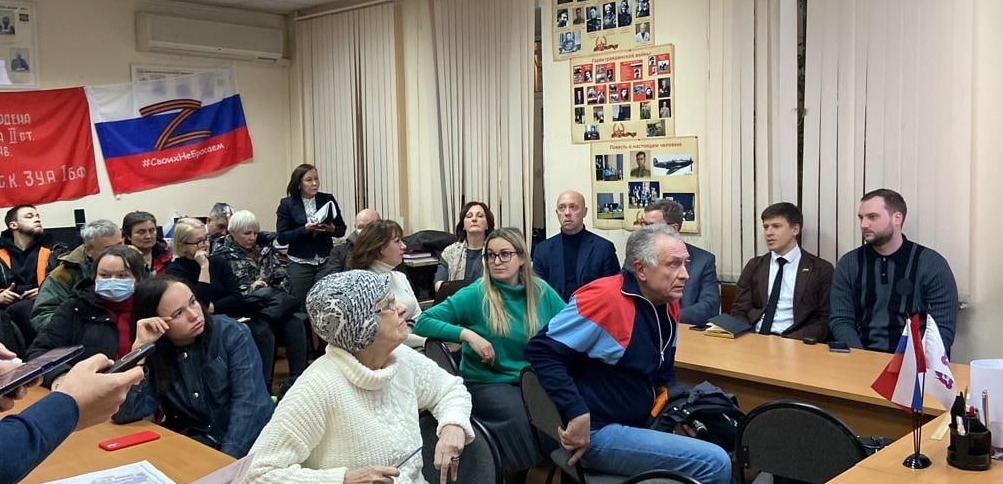 В 1 ИО благоустроены территории по адресам:  
2й Хвостов пер. д.10 к.1;
 Большая Якиманка д.35;
 Большая Полянка д. 28 к.1;
 1й Спасоналивковский пер. д.16; 
Большая Полянка д.30;
Малая Полянка 4/6
Малой Полянке д.7 стр.5;
 Казанский пер. д. 2-4, д. 8; 
1-й Спасоналивковский д.19;
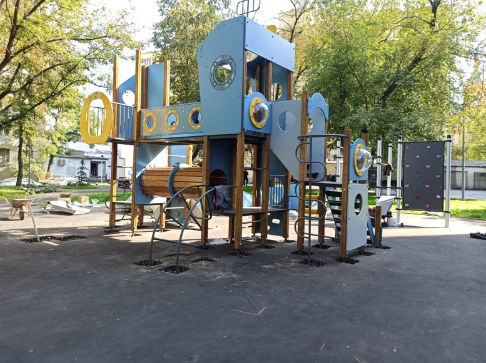 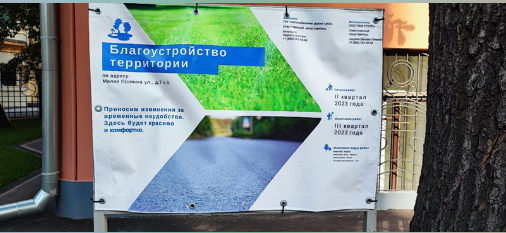 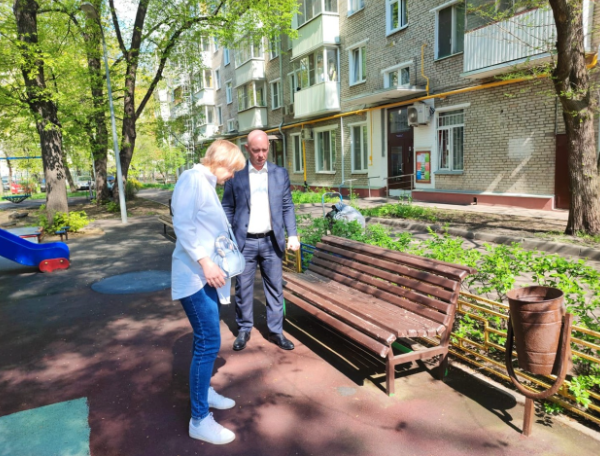 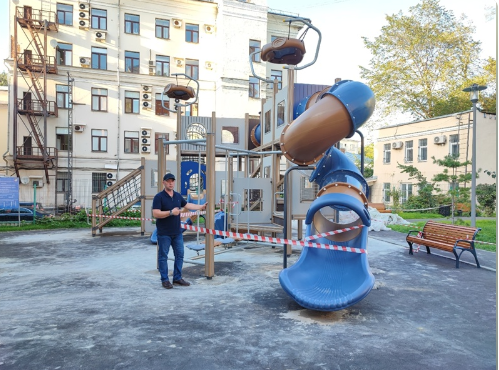 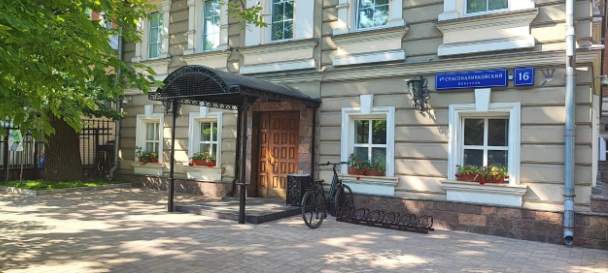 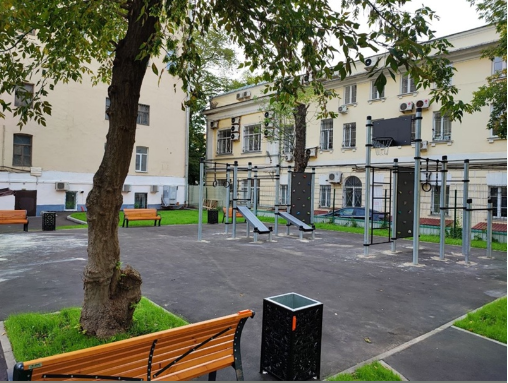 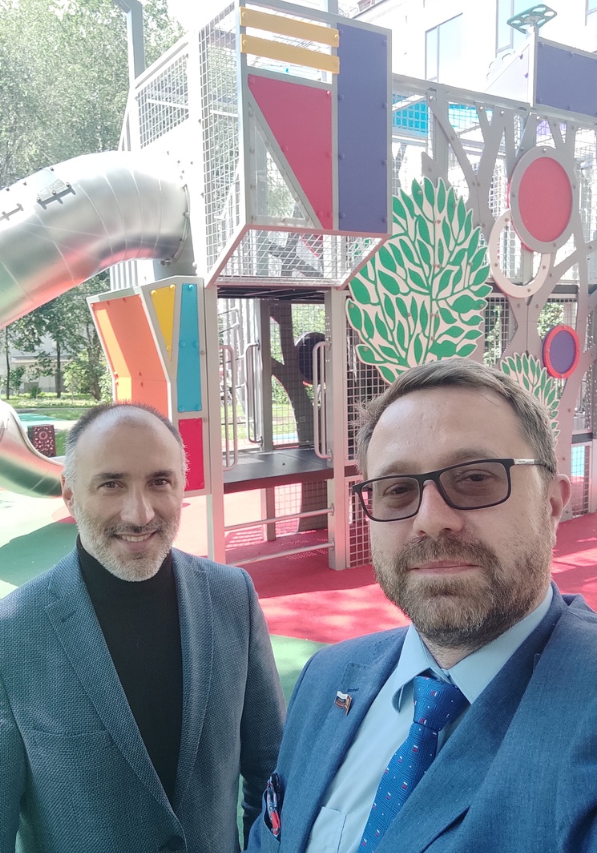 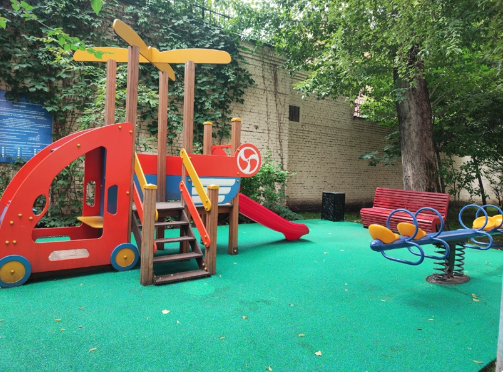 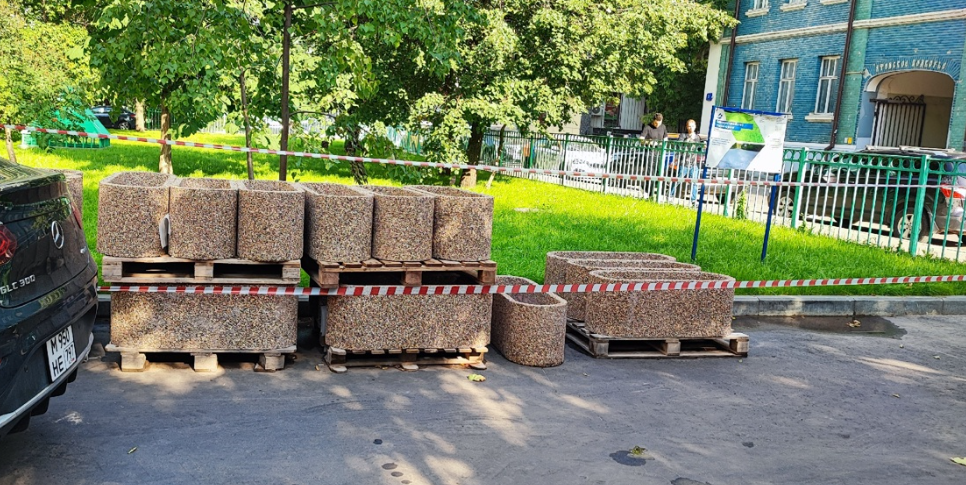 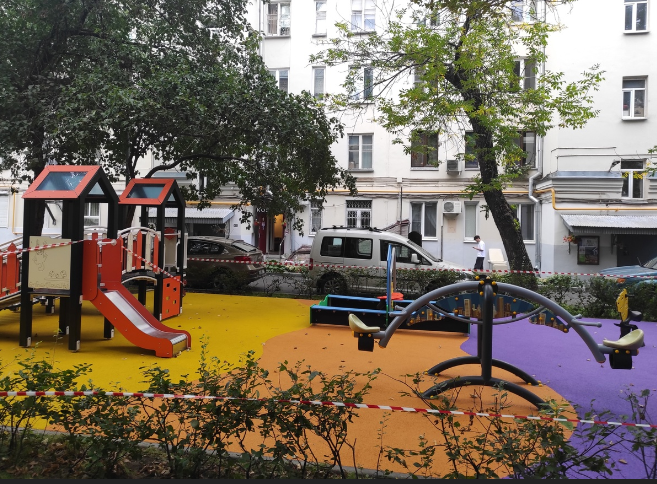 Малая Полянка д.12а;
Большая Полянка д.1/3;
Большая Полянка д.3/9;
Бродников д.7;
1й Спасоналивковский д.18 с.2;
Бродников д.10 к.1;
Малая Полянка д.8 и д.10;
Большая Якиманка д.19;
Большая Якиманка д.25-27
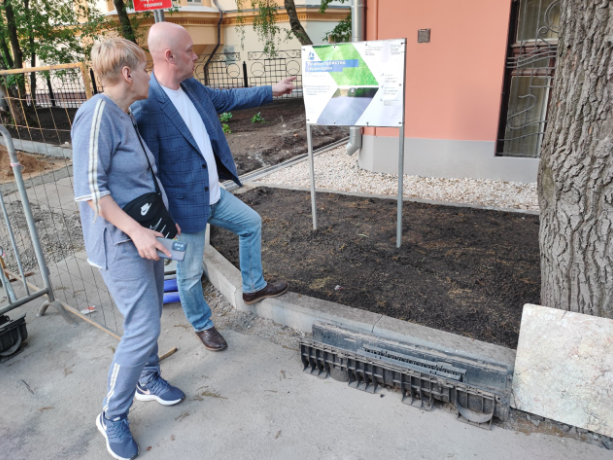 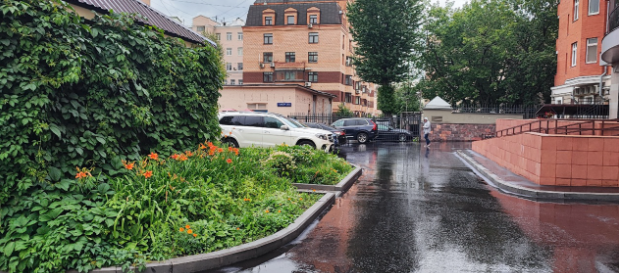 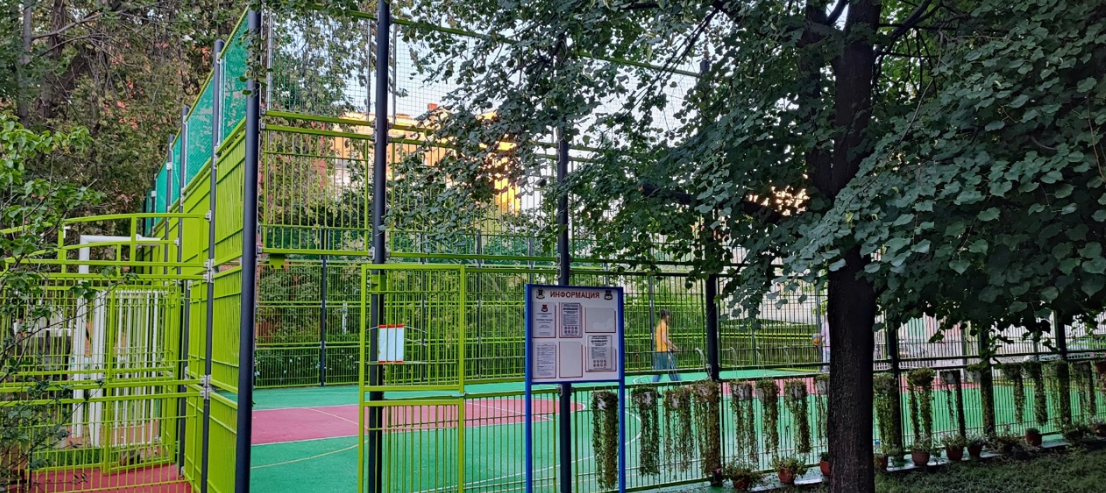 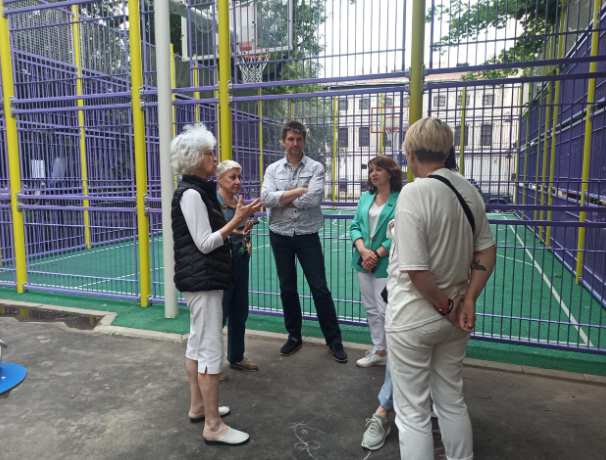 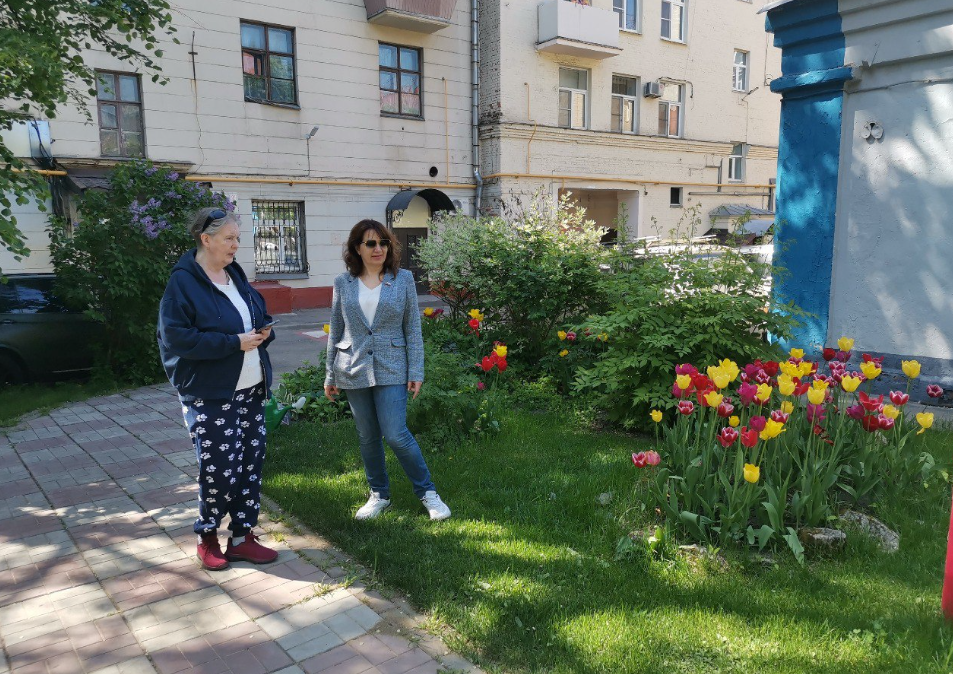 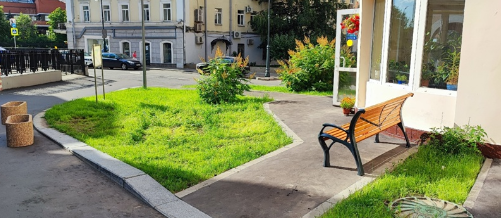 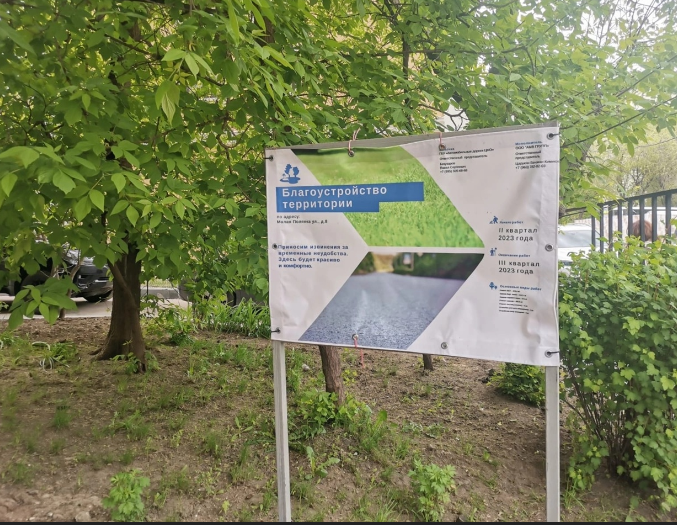 Во 2 ИО благоустроены территории по адресам:
 ул. Шаболовка д.25 к.1 и 2; 
ул. Шаболовка д.27, д.29, к.1 и 2;
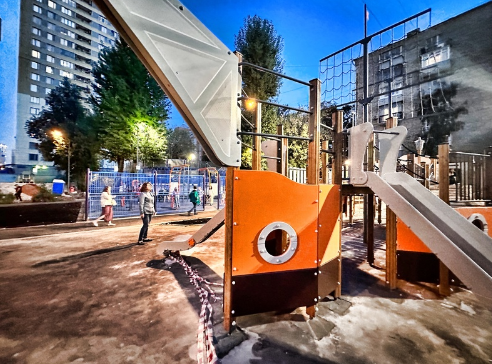 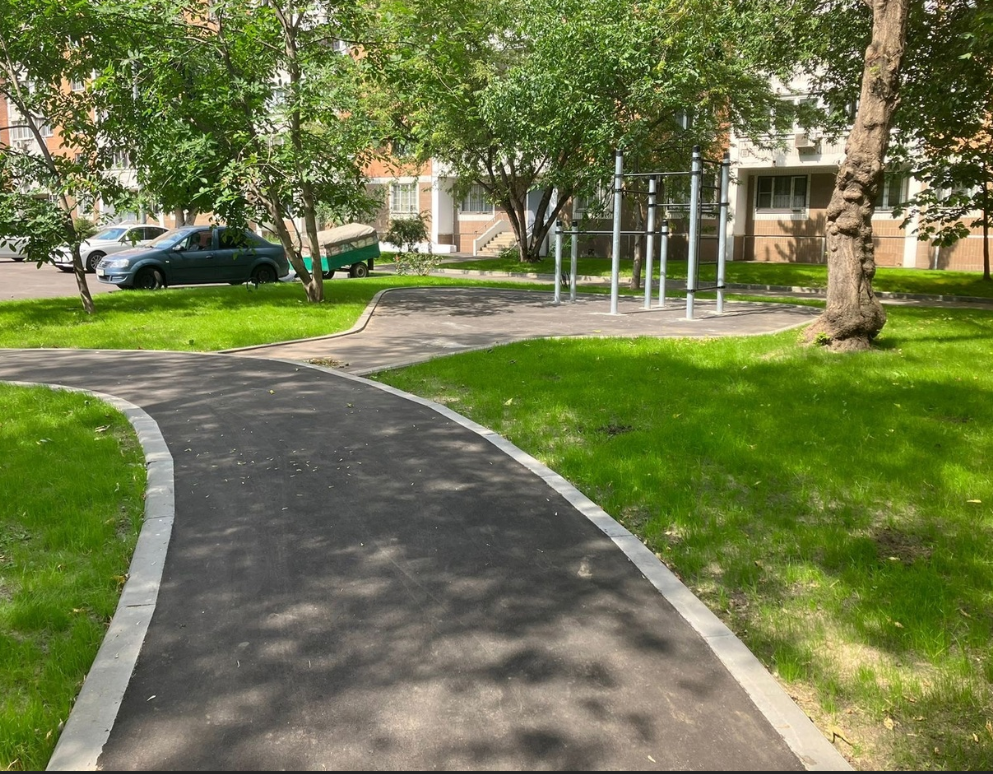 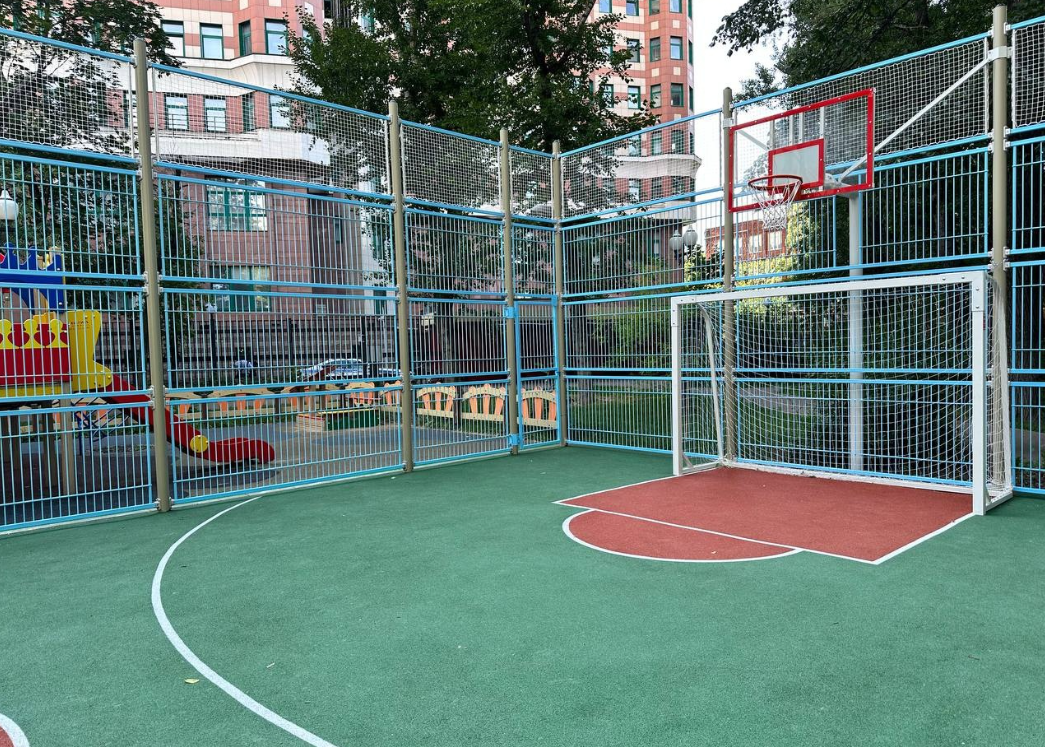 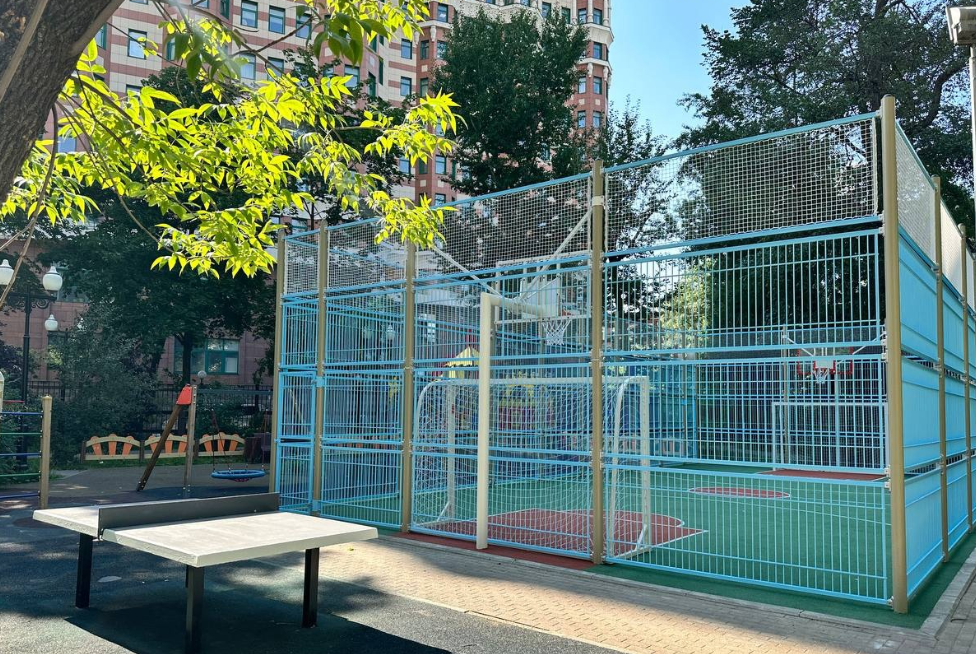 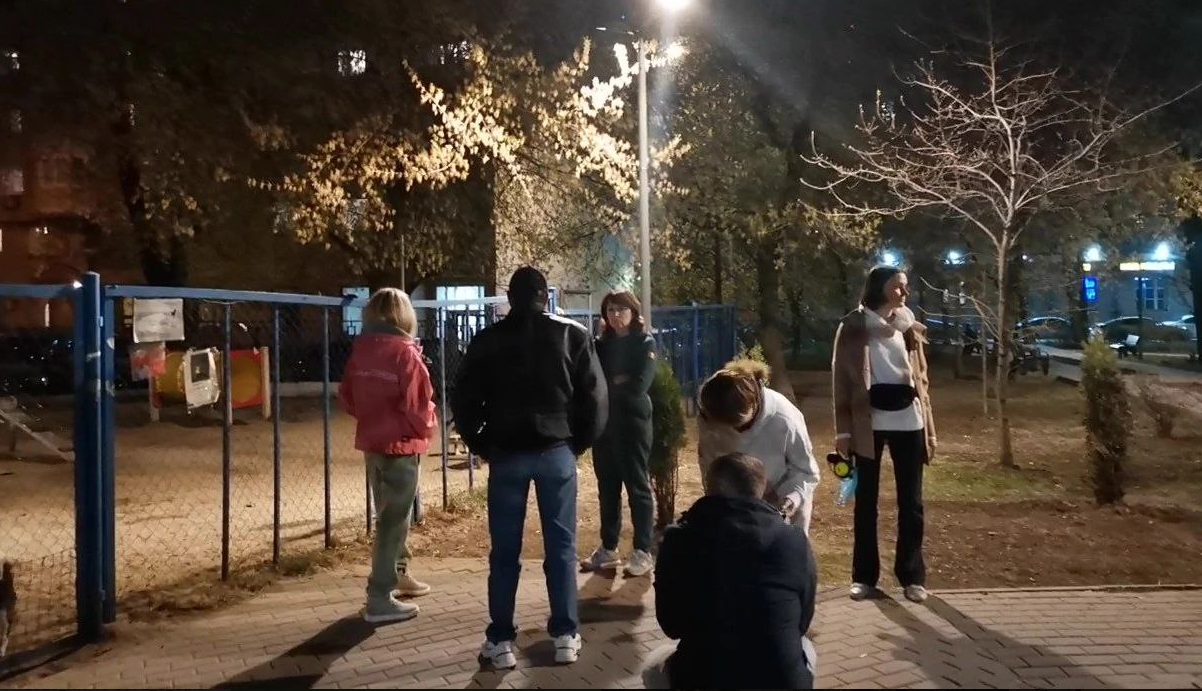 ул. Мытная, д. 44 и 46; 
ул. Житная, д.10;
ул. Донская д.21;
Конный пер., д.4;
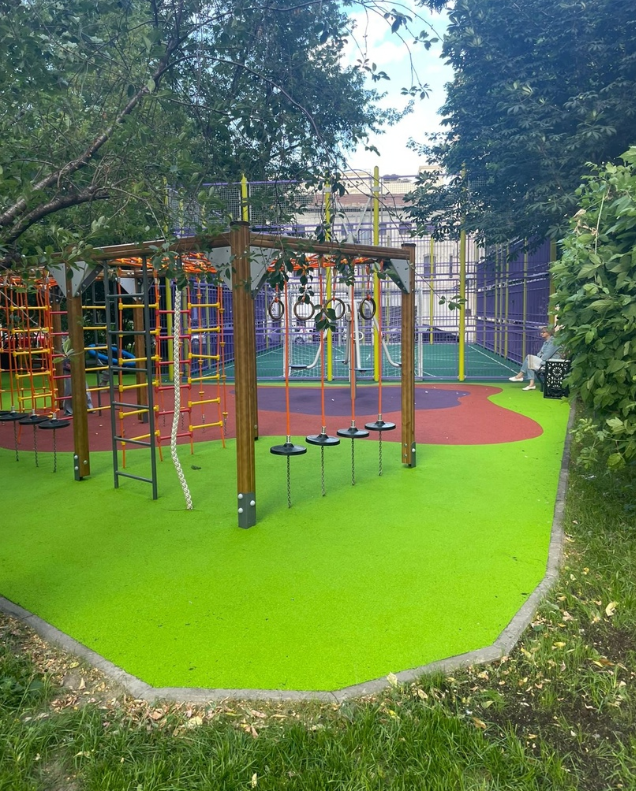 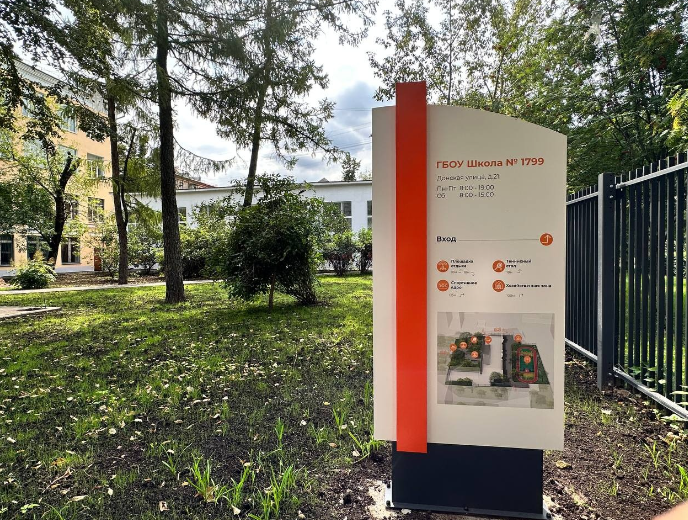 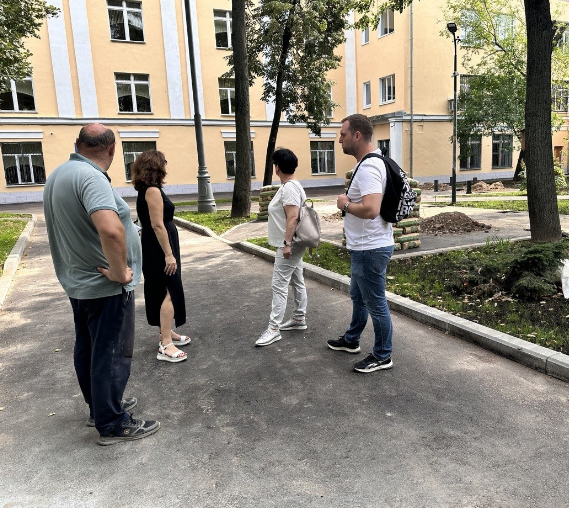 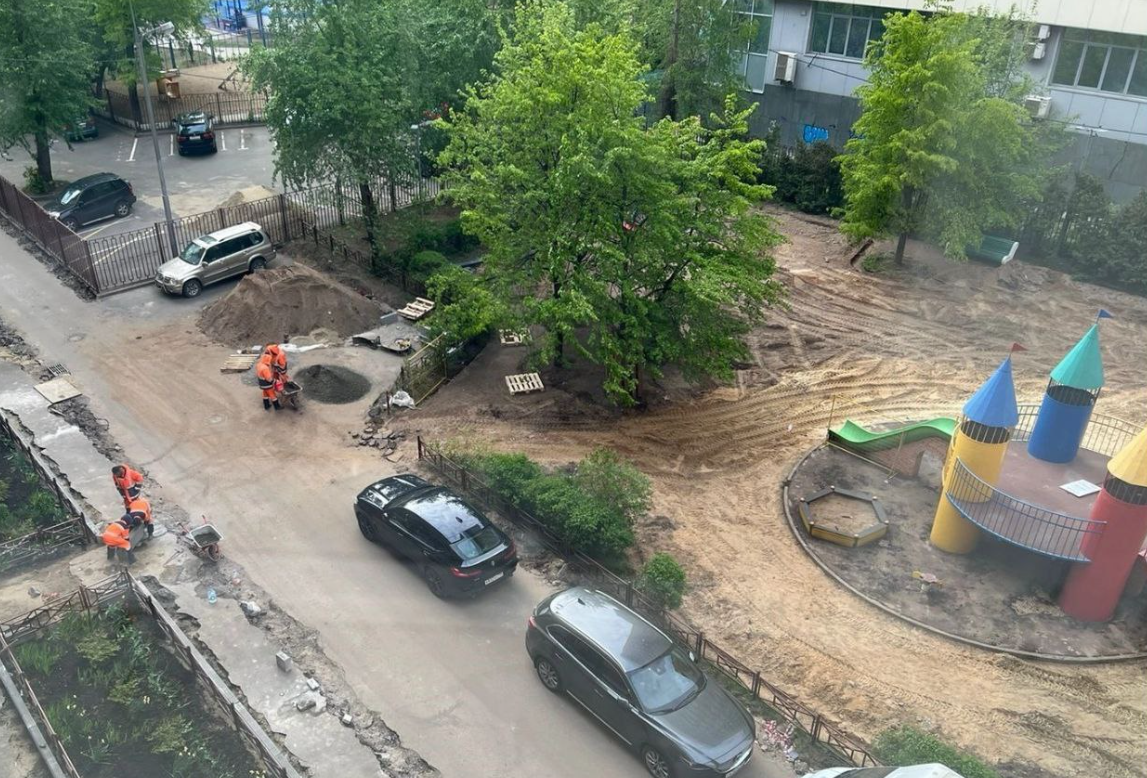 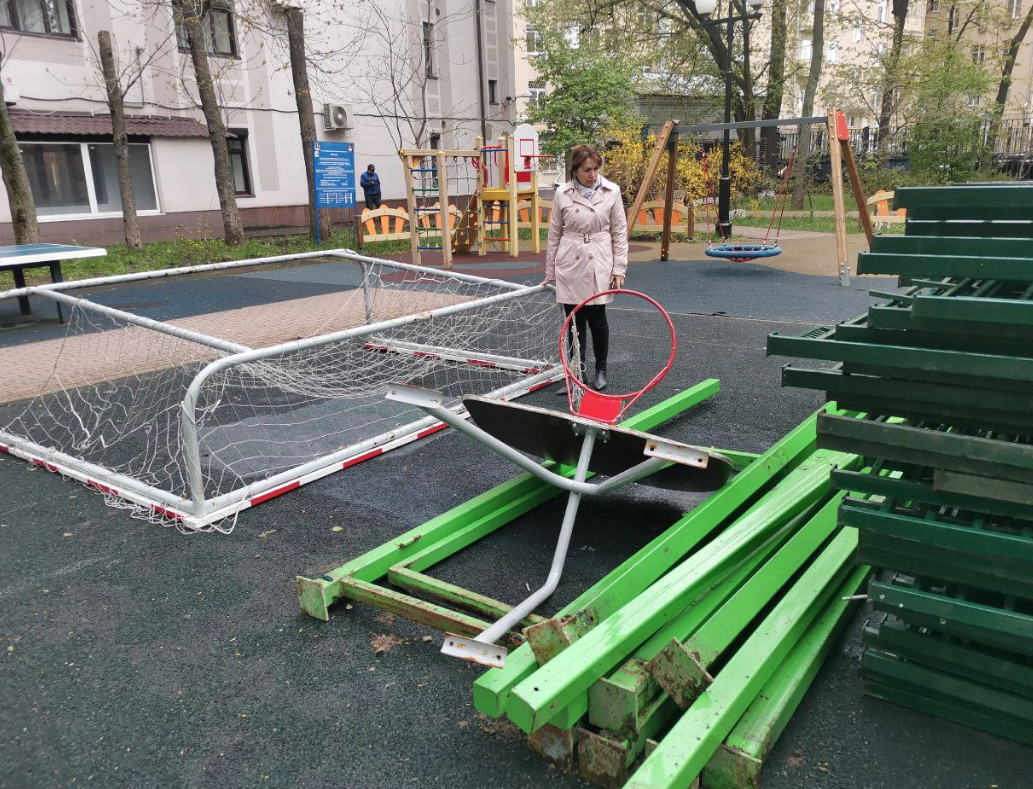 В рамках наказов избирателей, на спортивной площадке по адресу ул. Шаболовка, д. 25-27 были организованы досуговые мероприятия для детей. Проведено два дворовых турнира по футболу для детей 8-12 лет, приуроченные к 100-летию Московского спорта и началу учебного года.
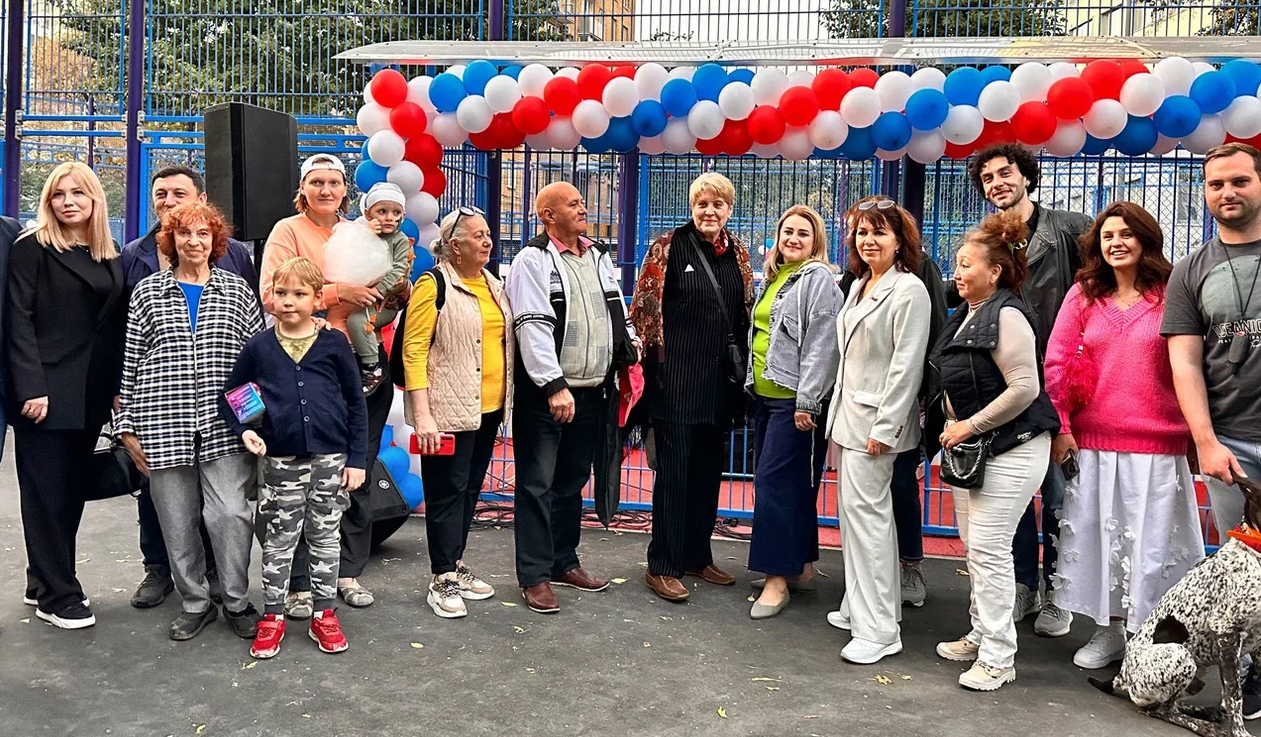 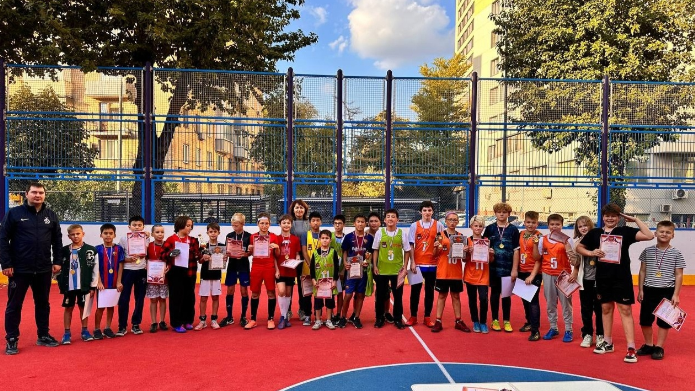 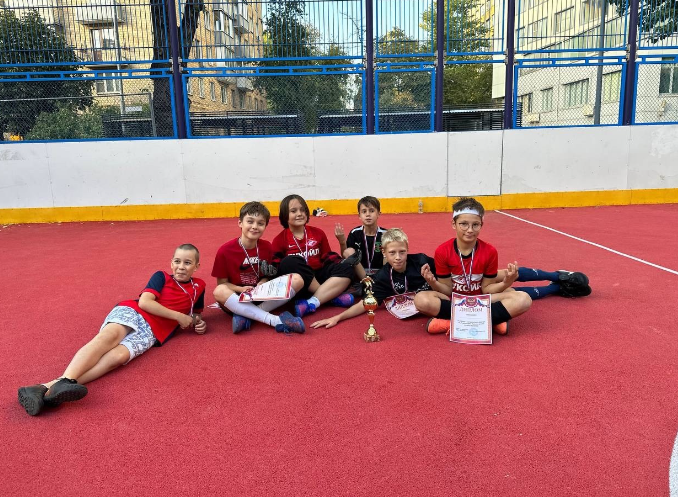 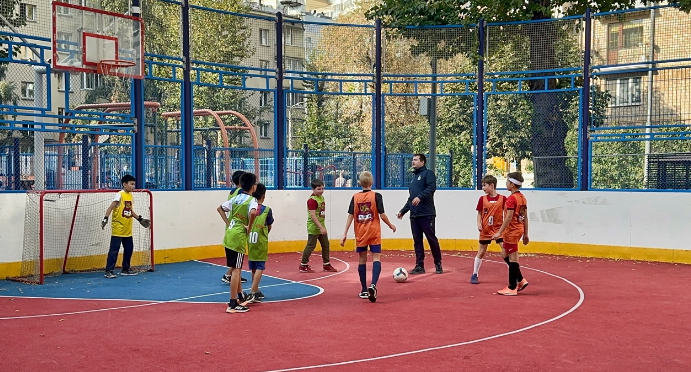 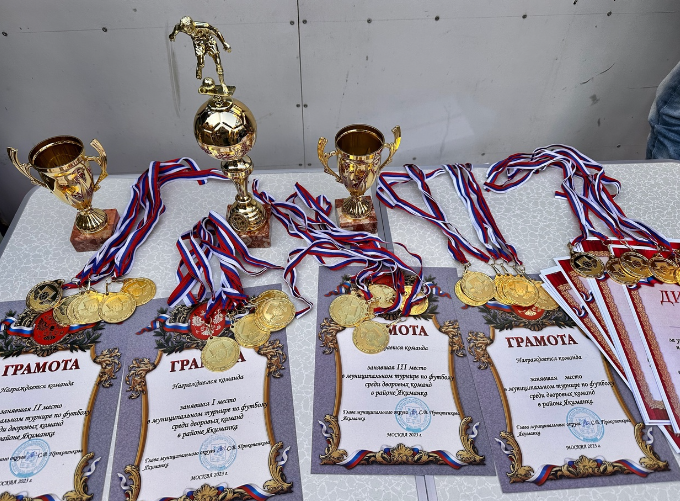 5. Участие в работе комиссий, осуществляющих открытие работ и приемку оказанных услуг и (или) выполненных работ по капитальному ремонту общего имущества в многоквартирных домах
Осуществляли мониторинг качества и сроков проведения работ, были на постоянной связи с жителями для урегулирования и решения возникающих проблем и вопросов.
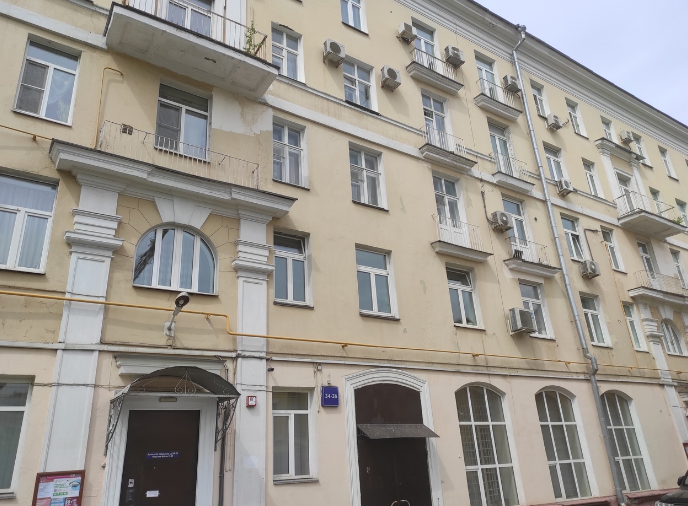 Контроль за сроками и качеством проведения работ капитального характера в МКД  в 1 ИО:
Большая Ордынка д. 34-38;
 Казанского пер. 2-4;
Серафимовича д.2;
Б. Якиманка д.52, д.54, д.56, д.58
М. Полянка д.4/10;
М. Полянка д.12
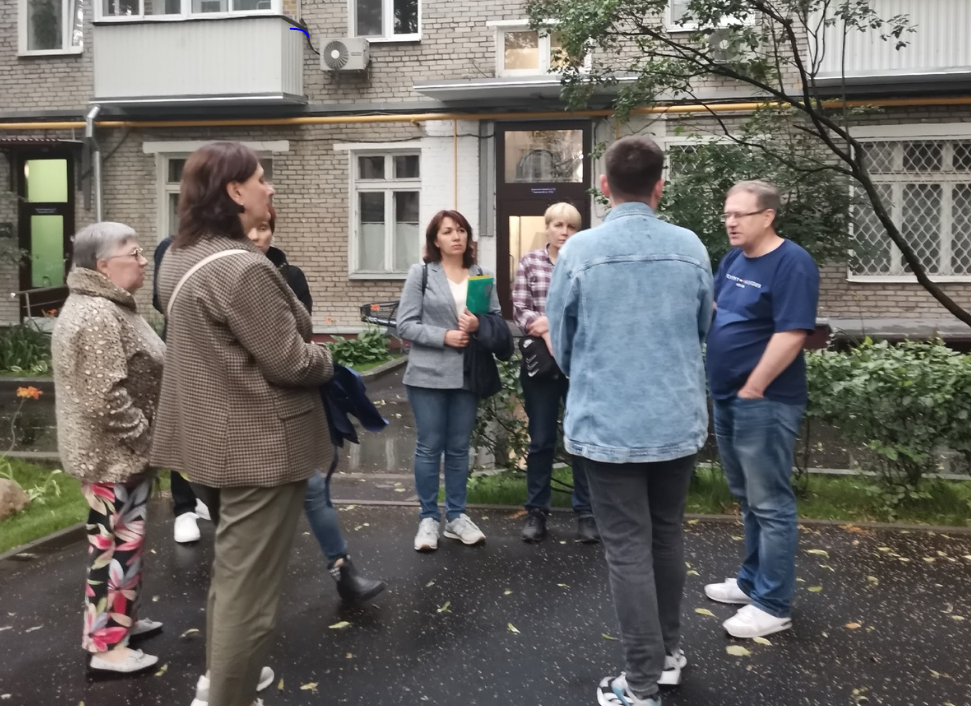 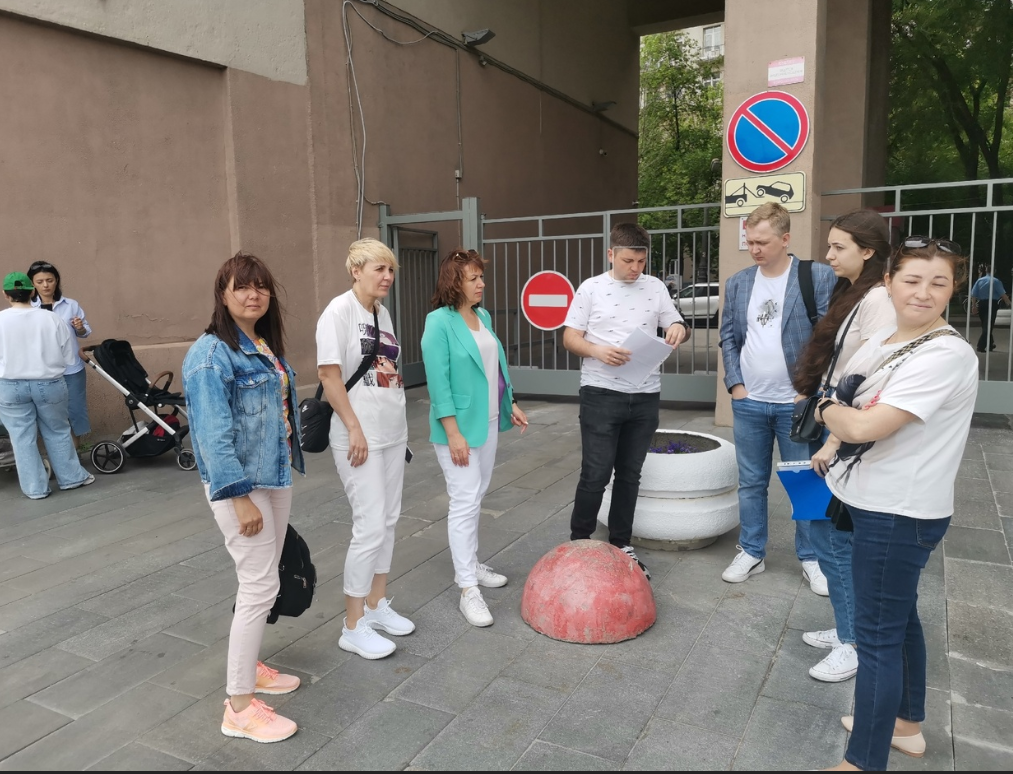 Контроль за сроками и качеством проведения работ капитального характера в МКД во 2 ИО:
2-ой Спасоналивковский пер., д.16;
Житная д.10;
улица Донская д.17;
 Ак. Петровского д.5 стр.1
Бродников пер. д.10.
Ленинском проспекте д.7
Мытная 46 стр.3;
Шаболовка 15;
Ленинский пр. д.13
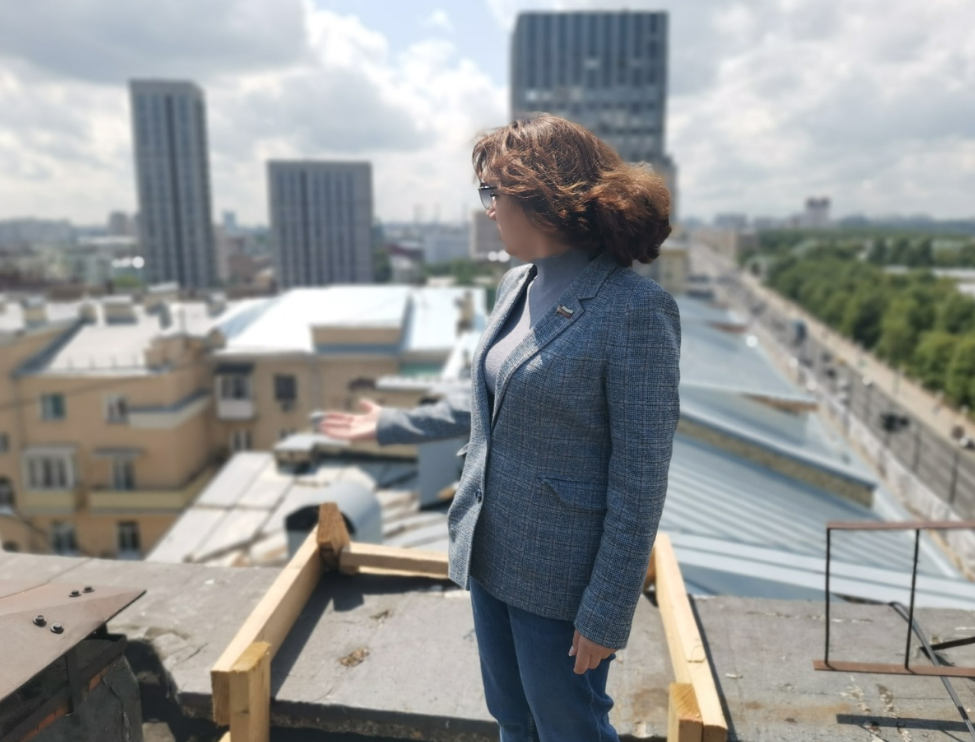 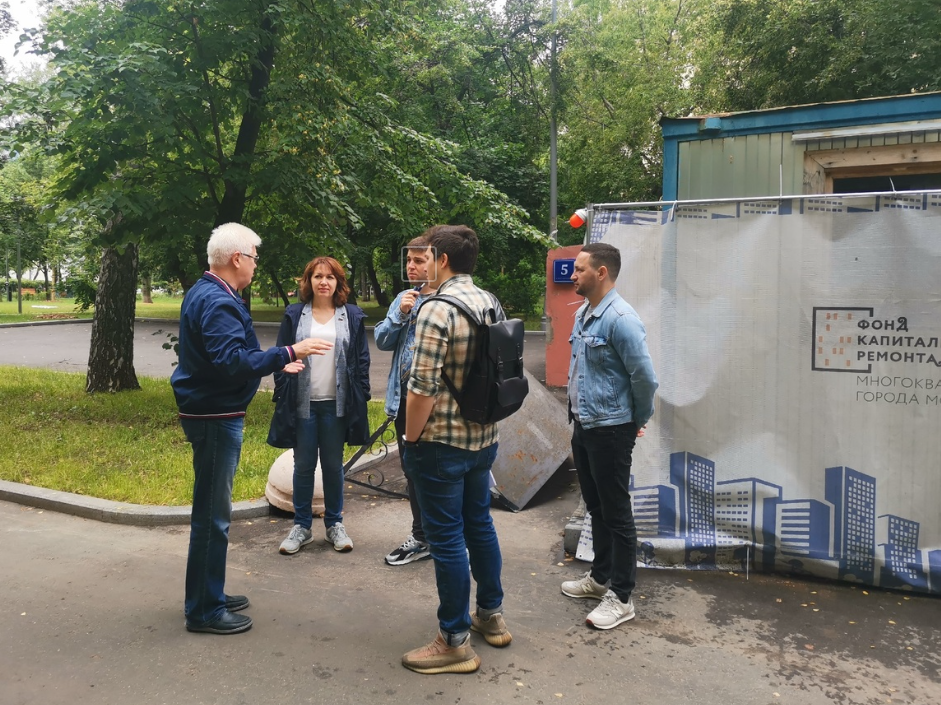 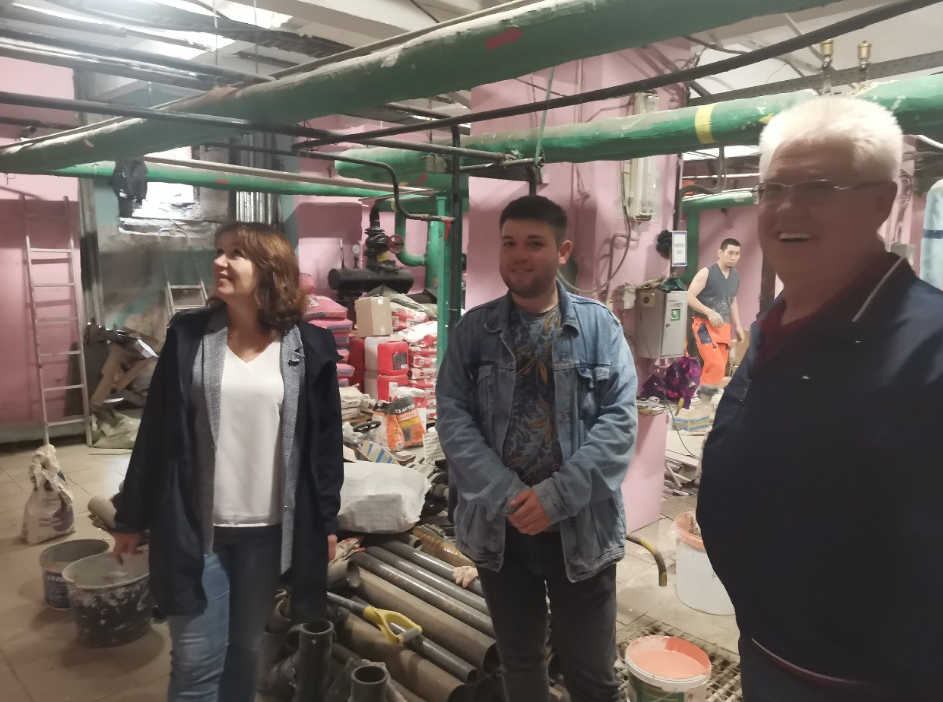 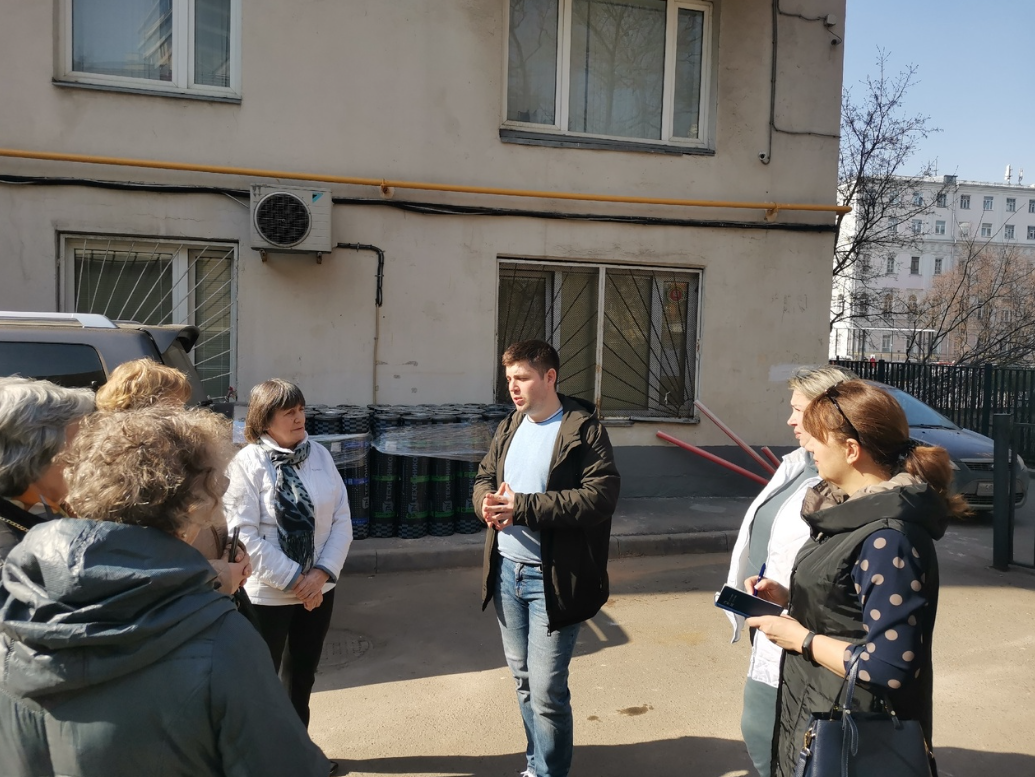 Принимали активное участие в организации праздничных мероприятий для жителей района Якиманка, такие как Вахта памяти и День района,  также принимали участие в окружных и городских мероприятиях.
6. Участие в мероприятиях и акциях.
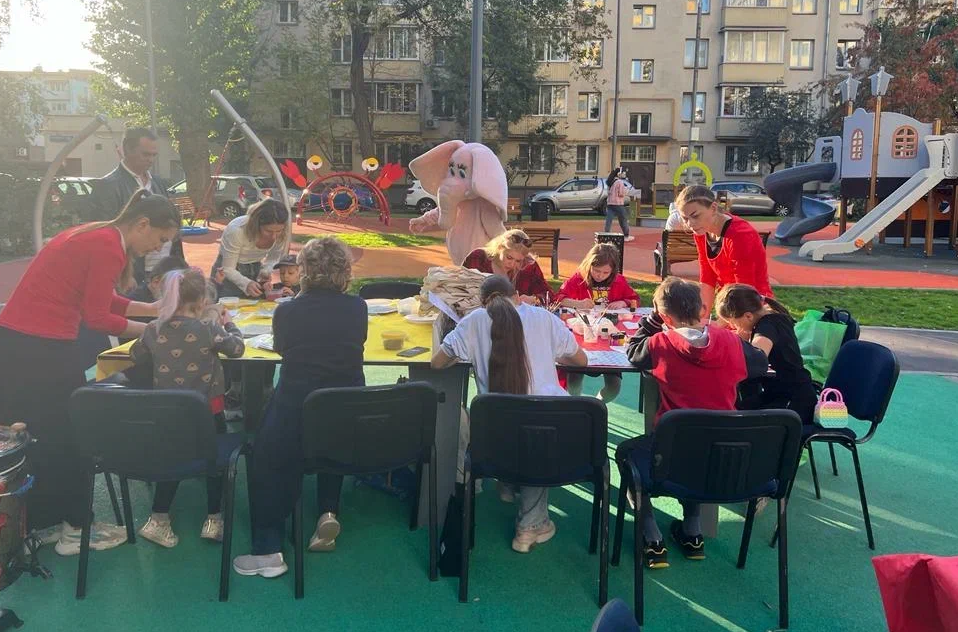 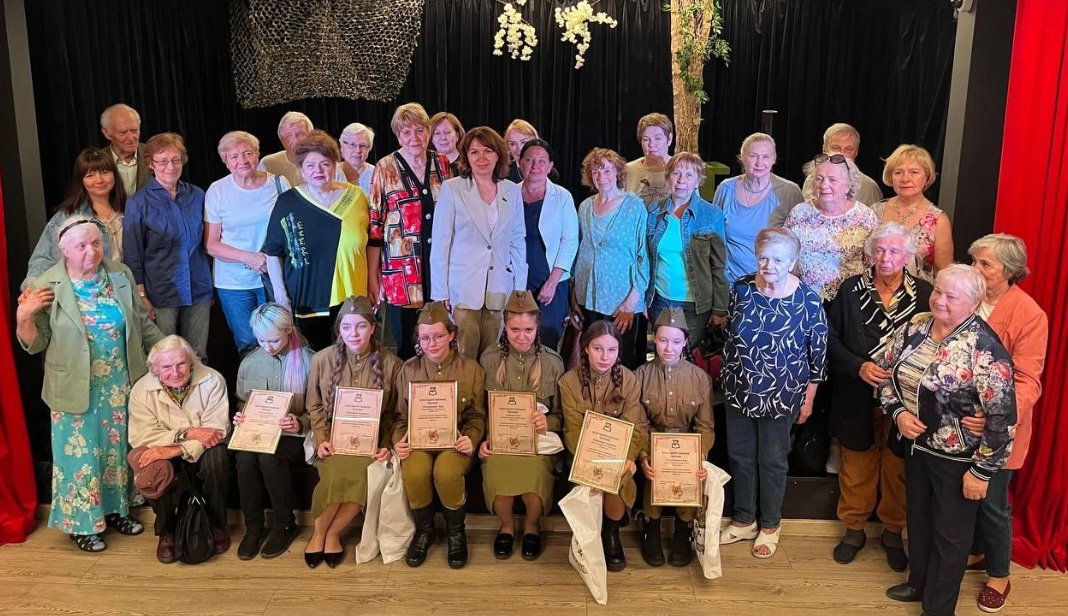 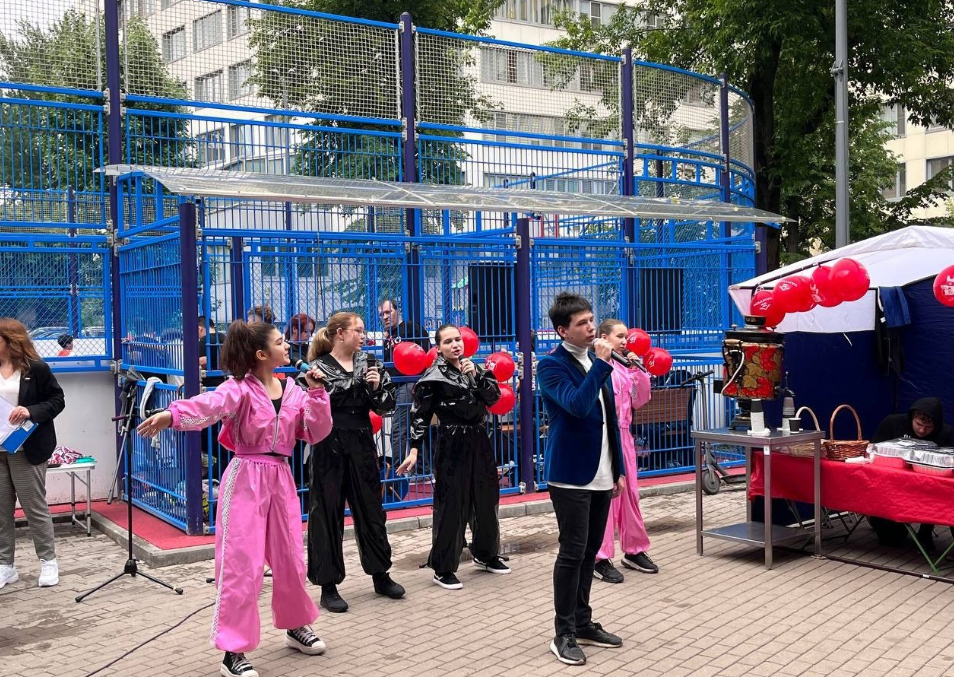 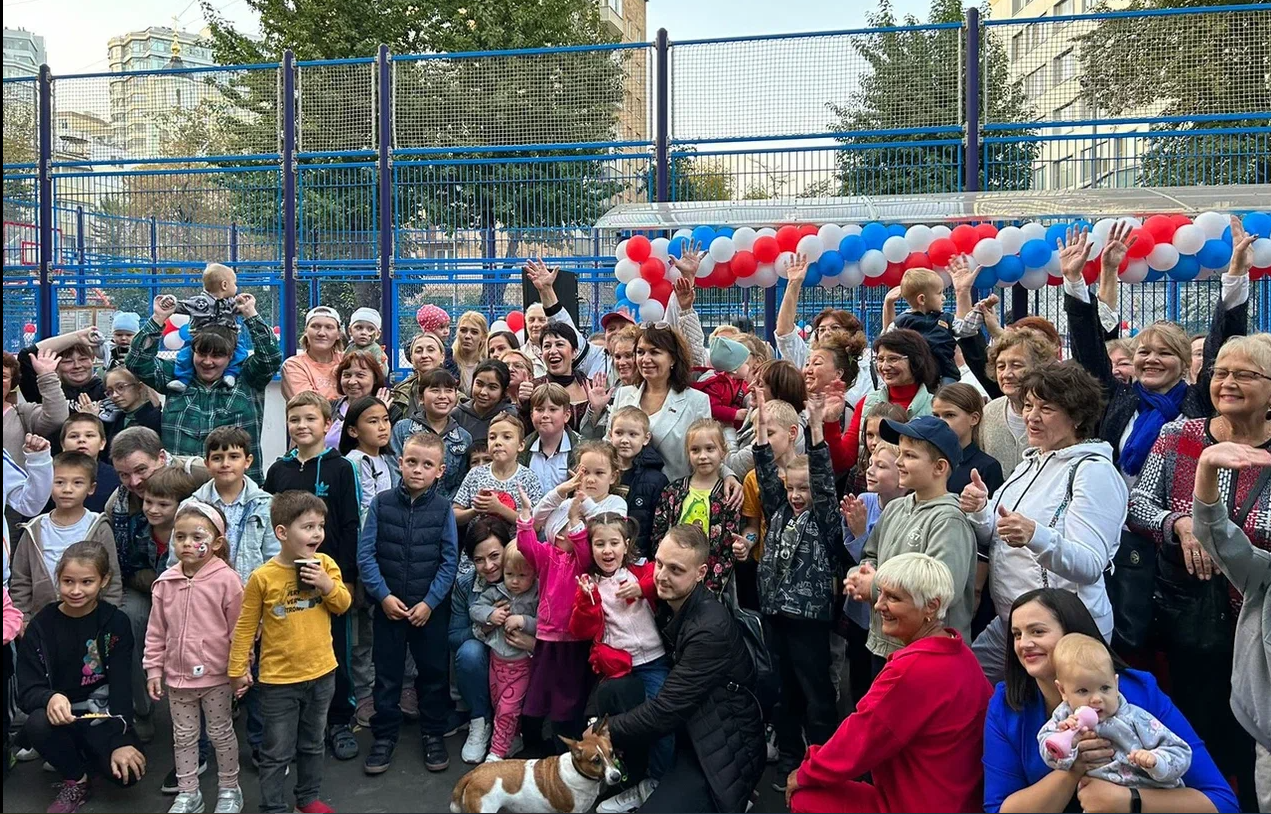 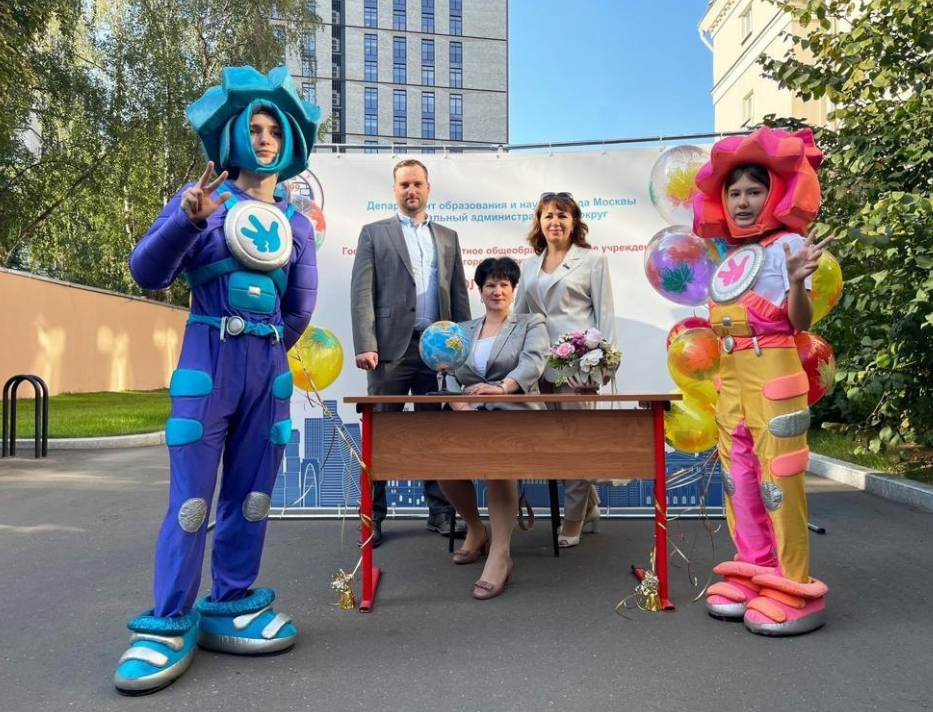 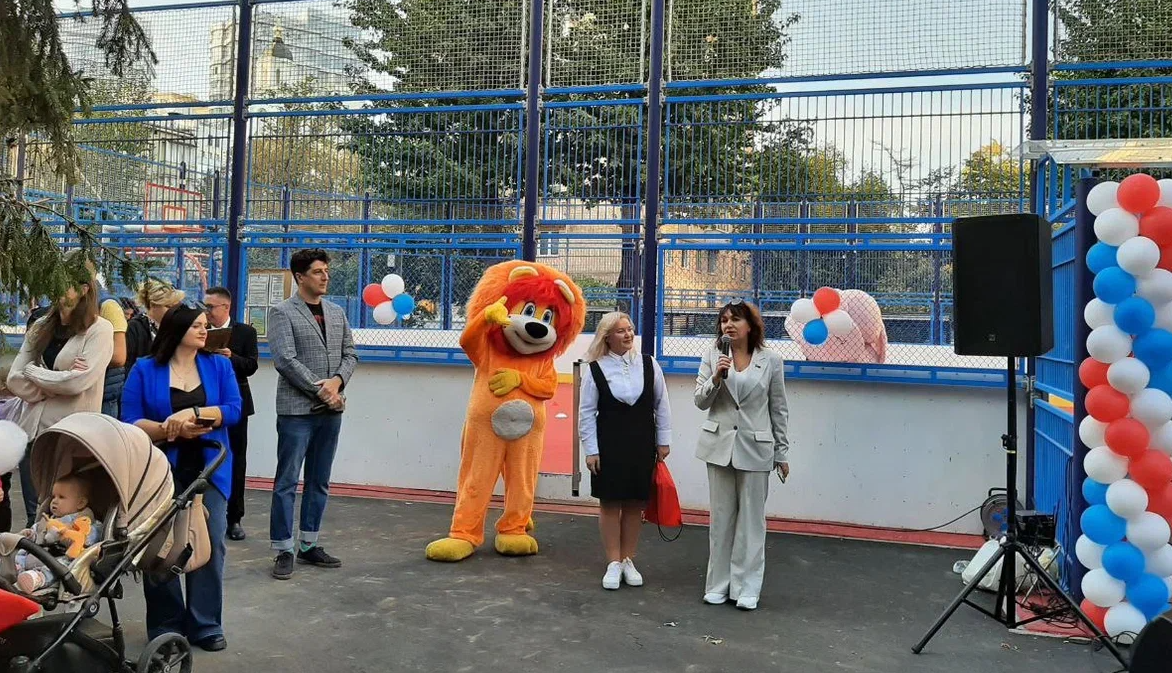 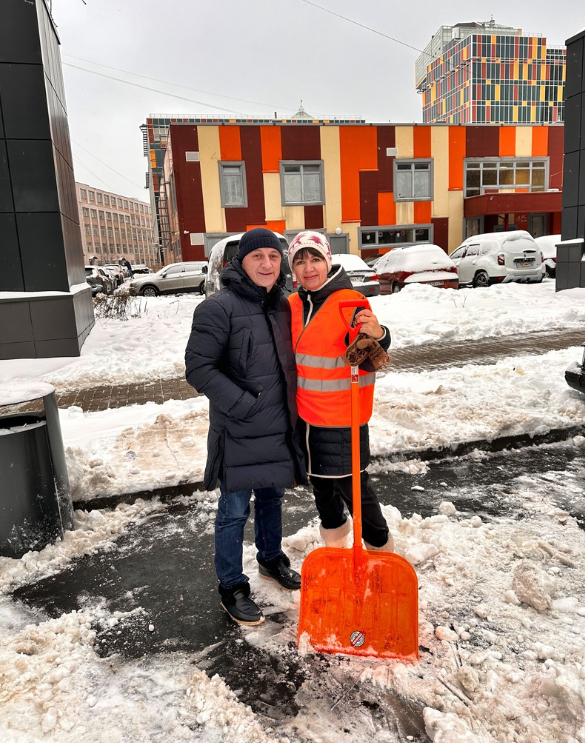 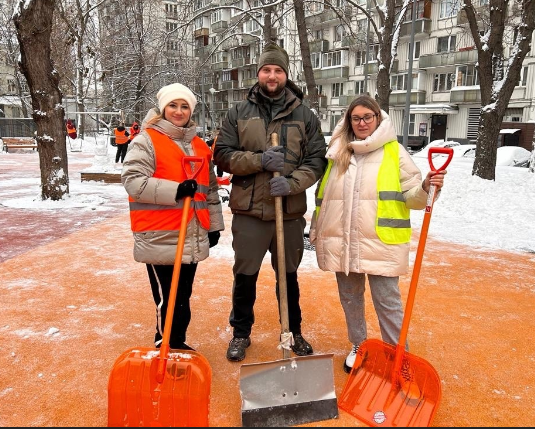 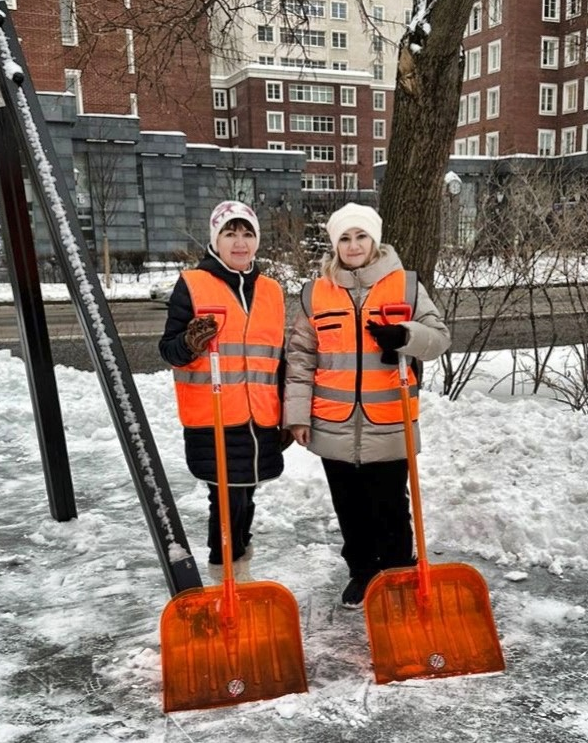 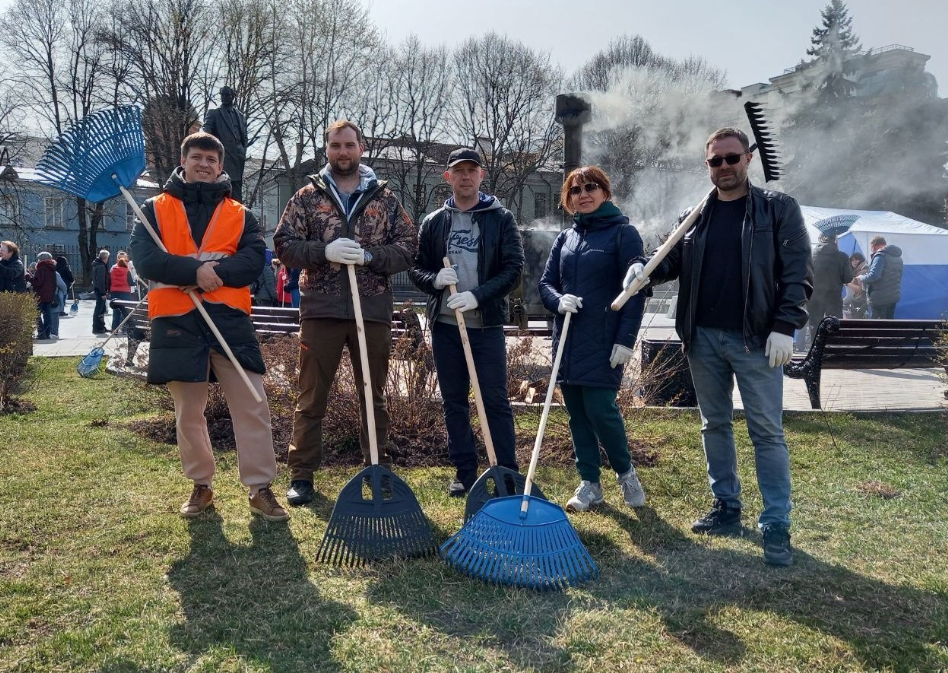 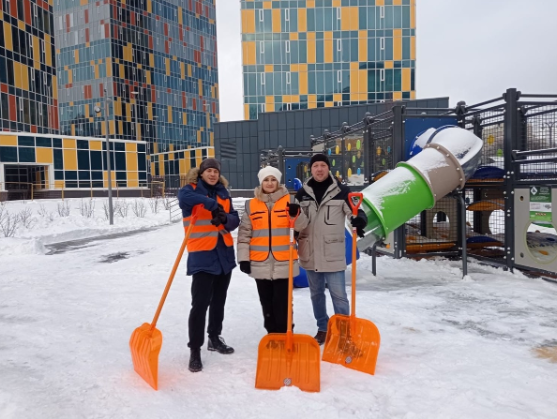 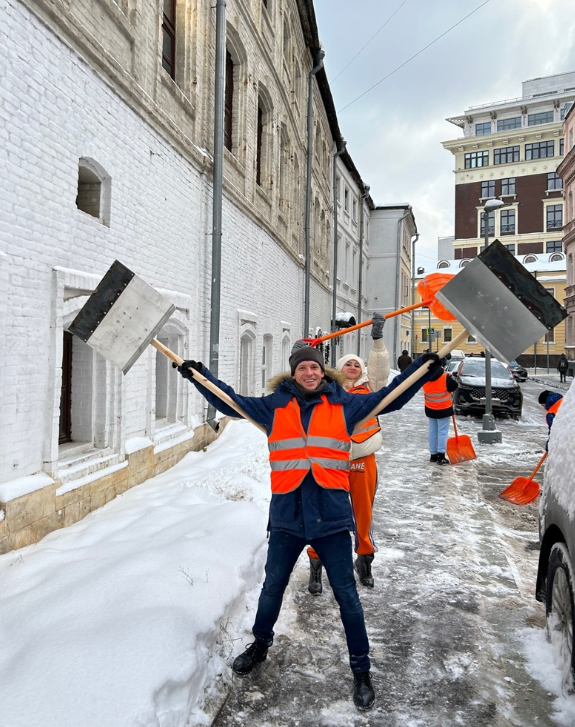 В течение всего года участвовали в организации сбора и отправки гуманитарной помощи на территории новых регионов. Оказывали помощь нашим защитникам в зоне специальной военной операции,  ребятам в госпиталях, мирному населению и нуждающимся детям и сиротам в детских домах Луганской и Донецкой области. Для нас, чужих детей не бывает! Мы и дальше будем помогать и поддерживать наших бойцов и жителей новых регионов.
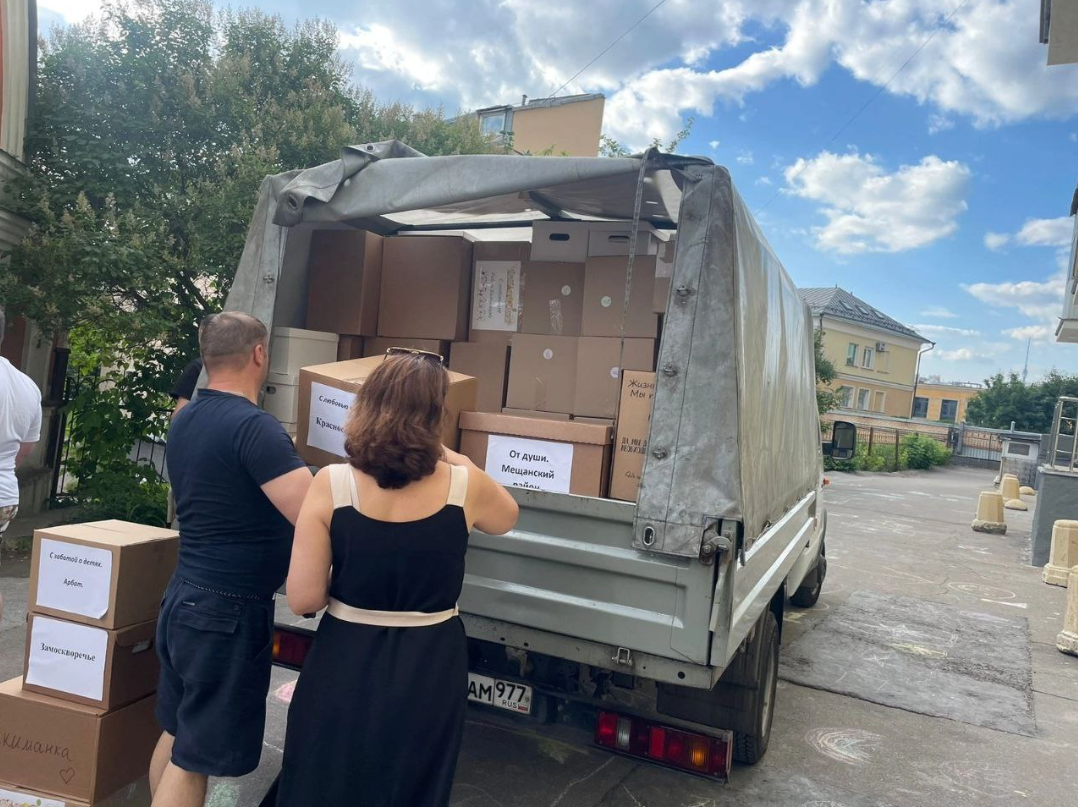 В течение всего года участвовали в организации сбора и отправки гуманитарной помощи на территории новых регионов. Оказывали помощь нашим защитникам в зоне специальной военной операции,  ребятам в госпиталях, мирному населению и нуждающимся детям и сиротам в детских домах Луганской и Донецкой области. Для нас, чужих детей не бывает! Мы и дальше будем помогать и поддерживать наших бойцов и жителей новых регионов.
Уже более трех лет мы воплощаем в жизнь проект «Якиманка с Вами», в рамках которого действует проект гуманитарной помощи «Якиманка помогает»
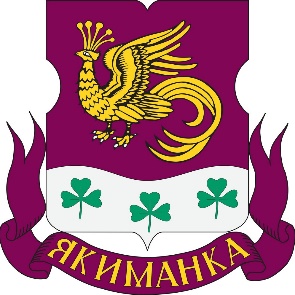 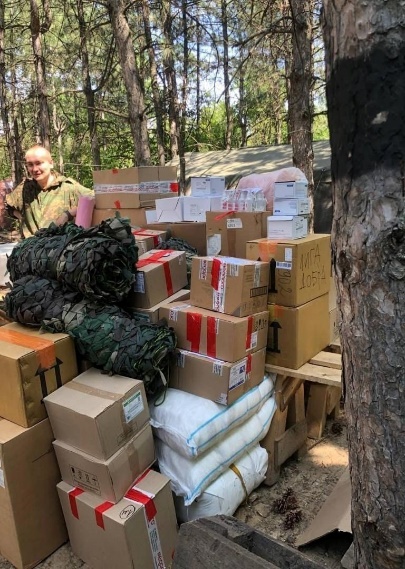 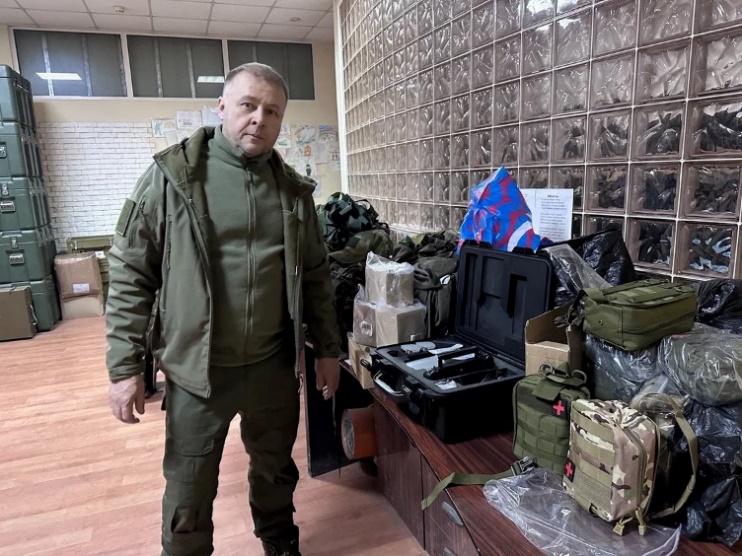 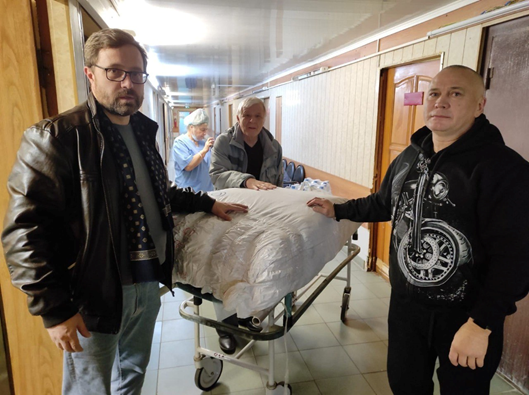 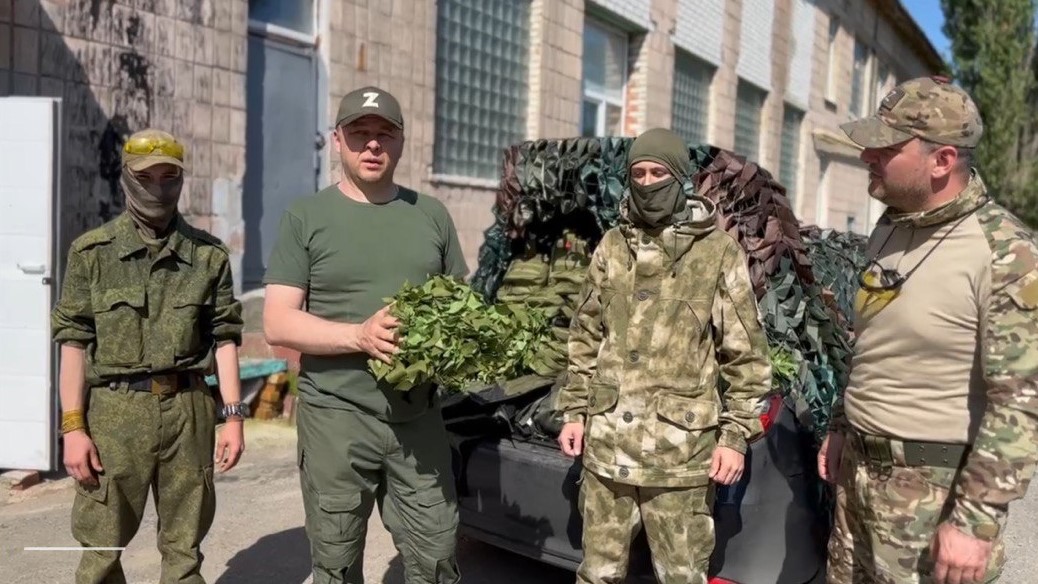 Мариуполь                                           Кременная
Лисичанск.
Госпиталь филиал Бурденко в Балашихе.
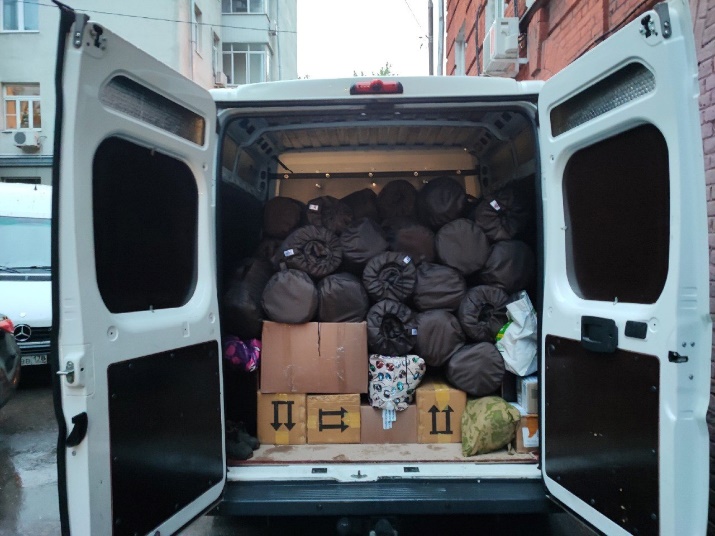 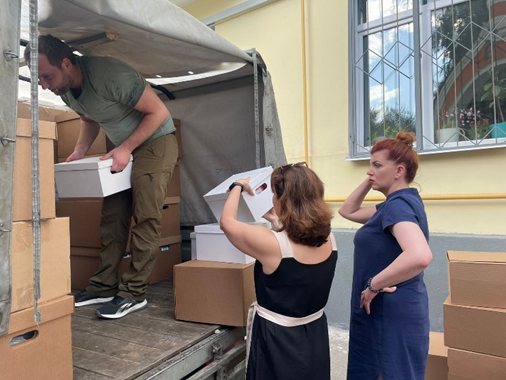 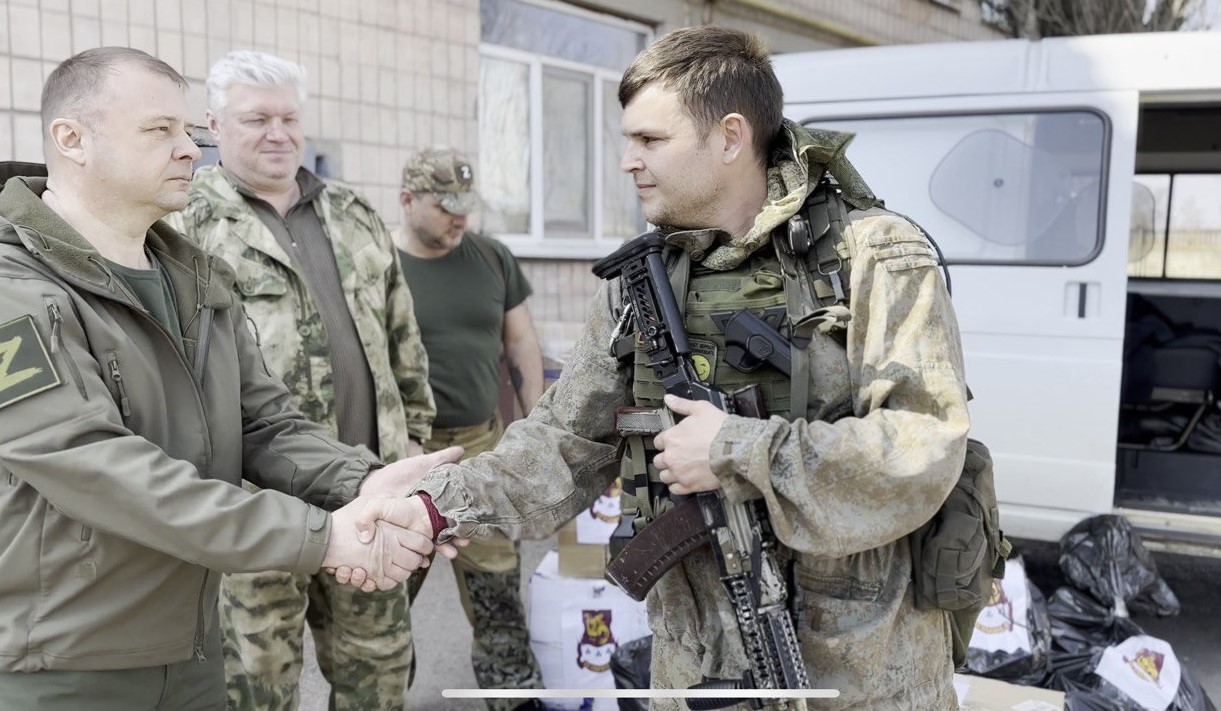 Северодонецк.
на Донецк .
Сватово.
Мы собираем и передаем адресную гумманитарную помощь напрямую - из рук в руки!
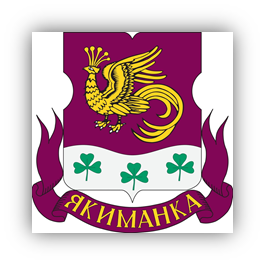 Нашим защитникам в зоне специальной военной операции, ребятам в госпиталях, мирному населению и нуждащимся детям и сиротам в детскиих домах 
на новых территориях нашей страны!
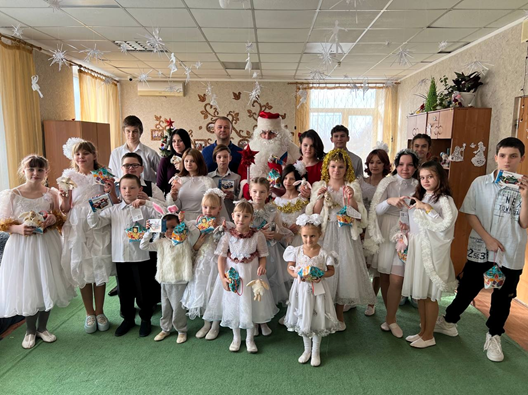 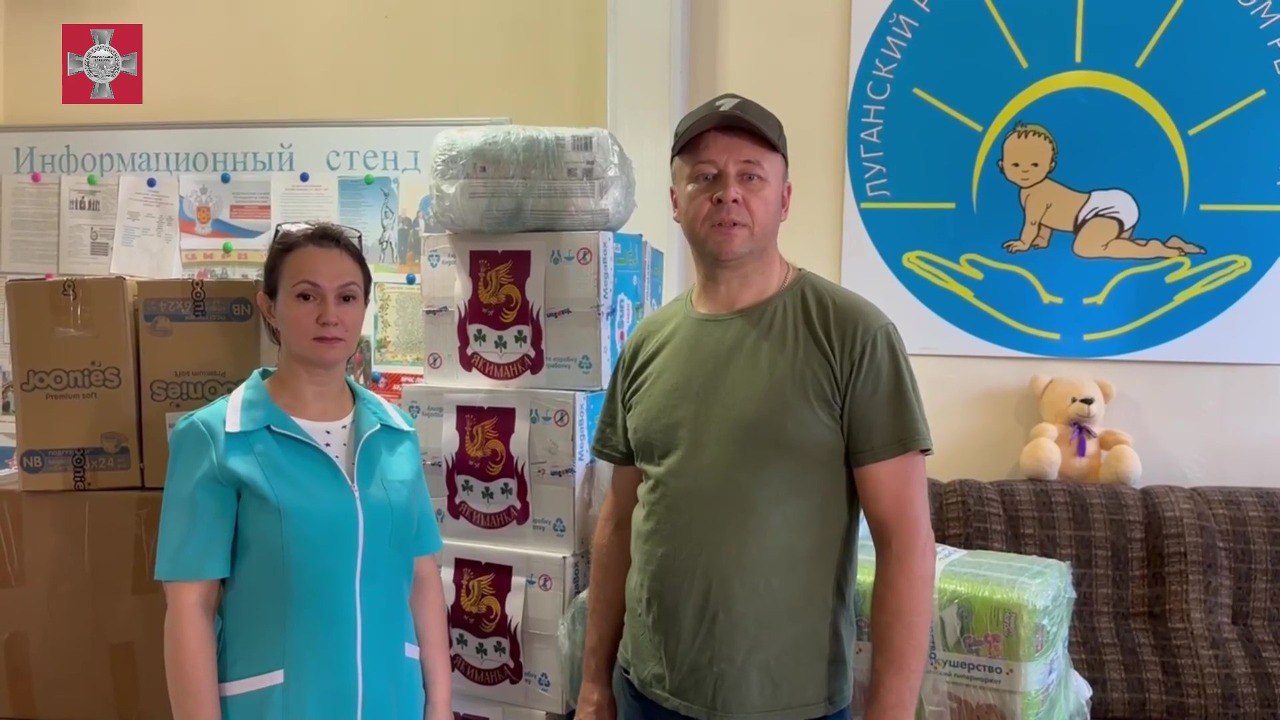 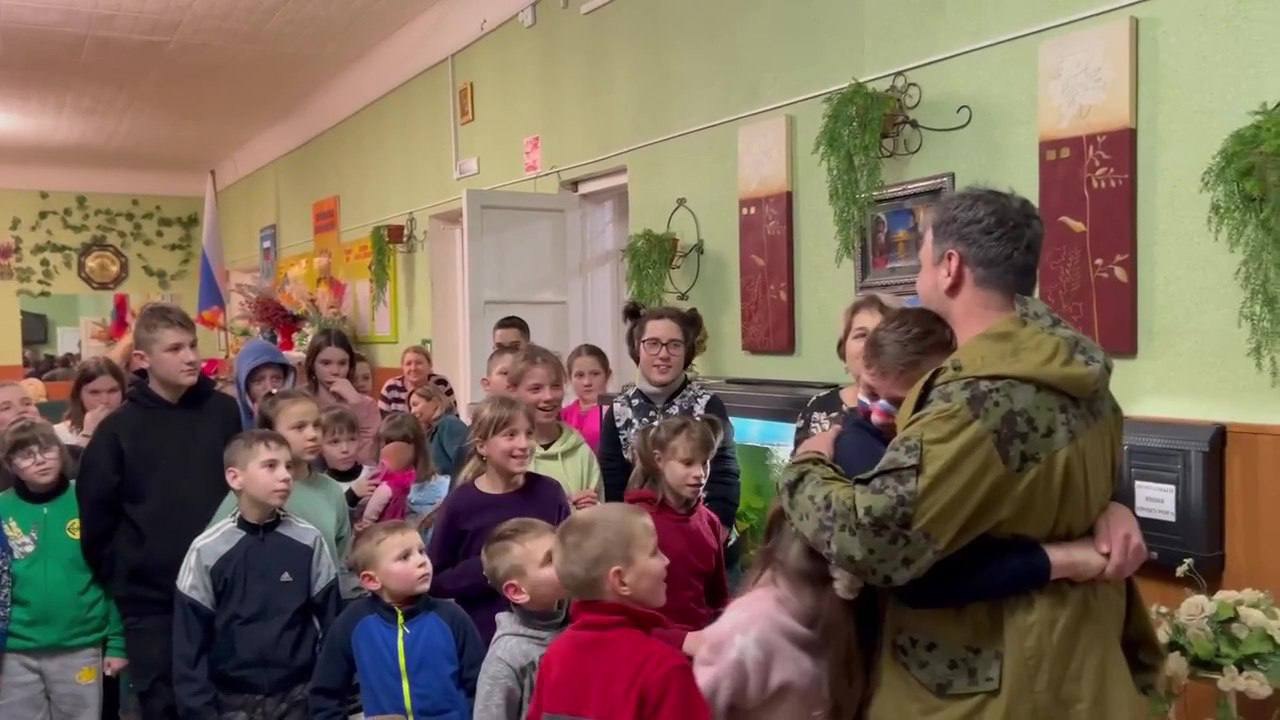 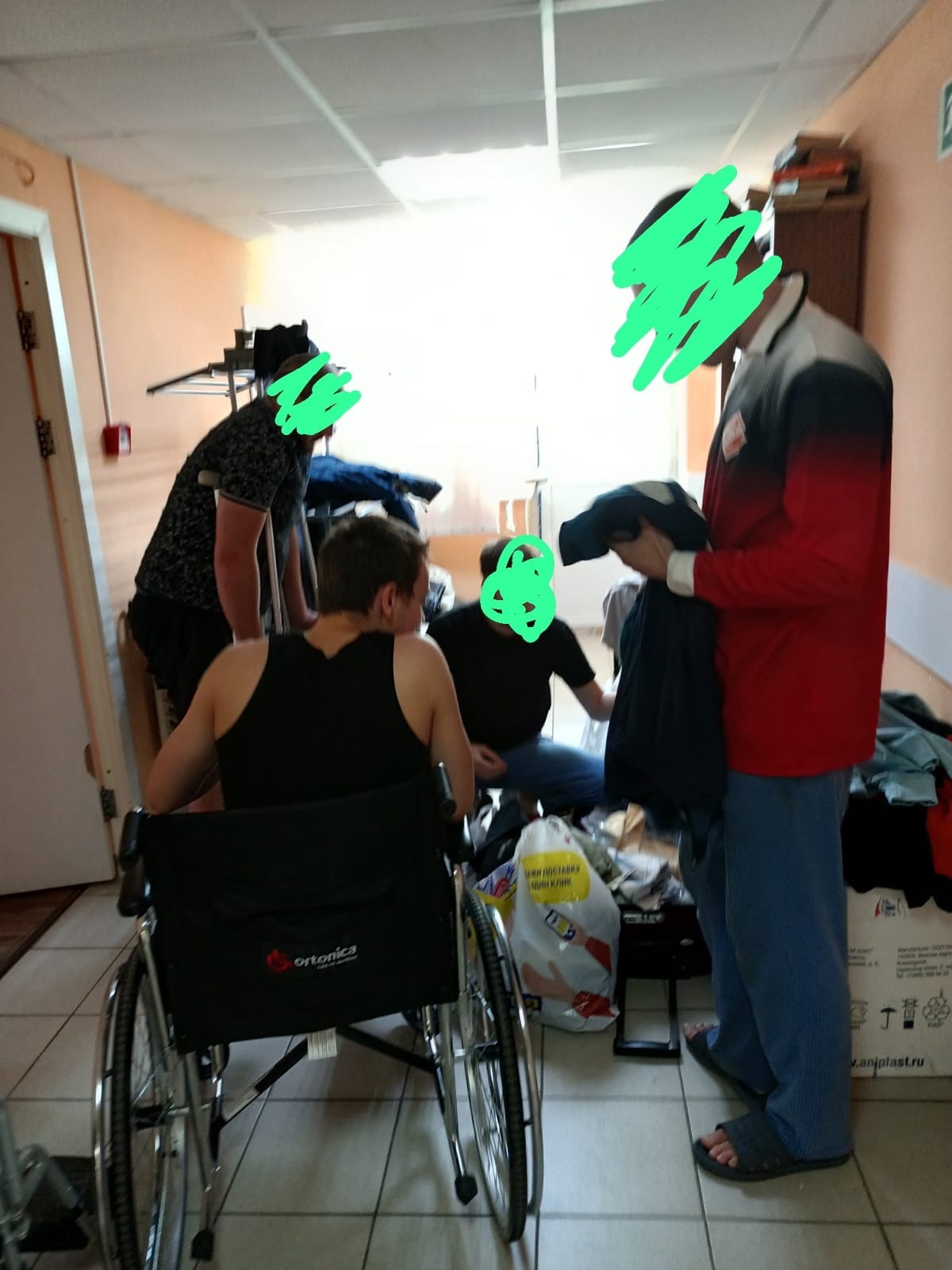 Луганский дом малютки
Приют в Красном луче
Перевальский детский дом
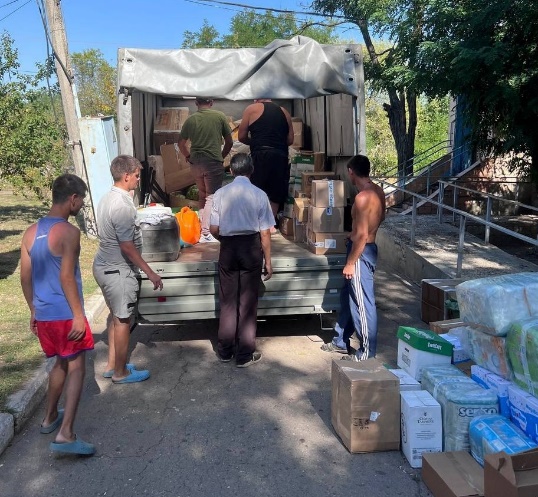 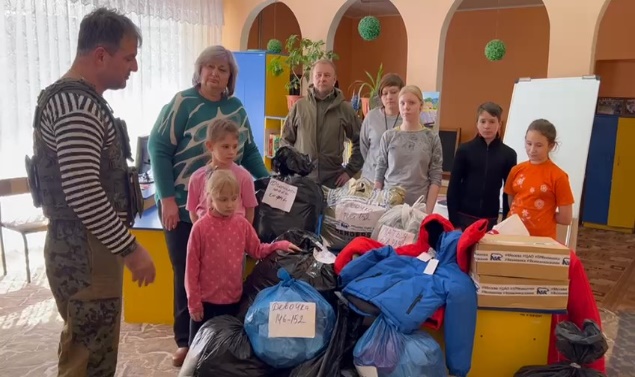 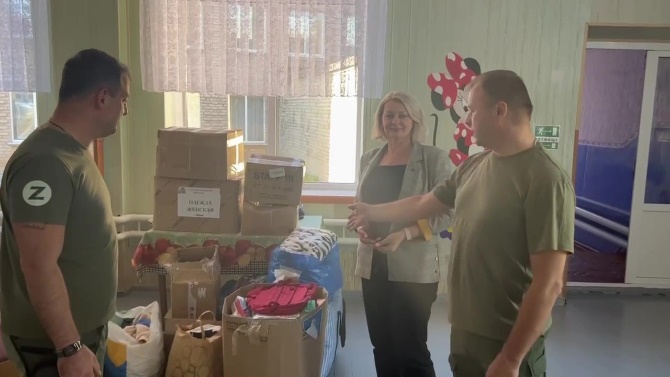 Краснодонский детский дом-интернат Луганской Народной Республики
Петровский детский дом
Луганский детский дом
Приют города Антрацид
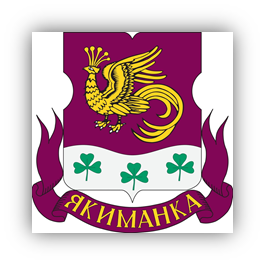 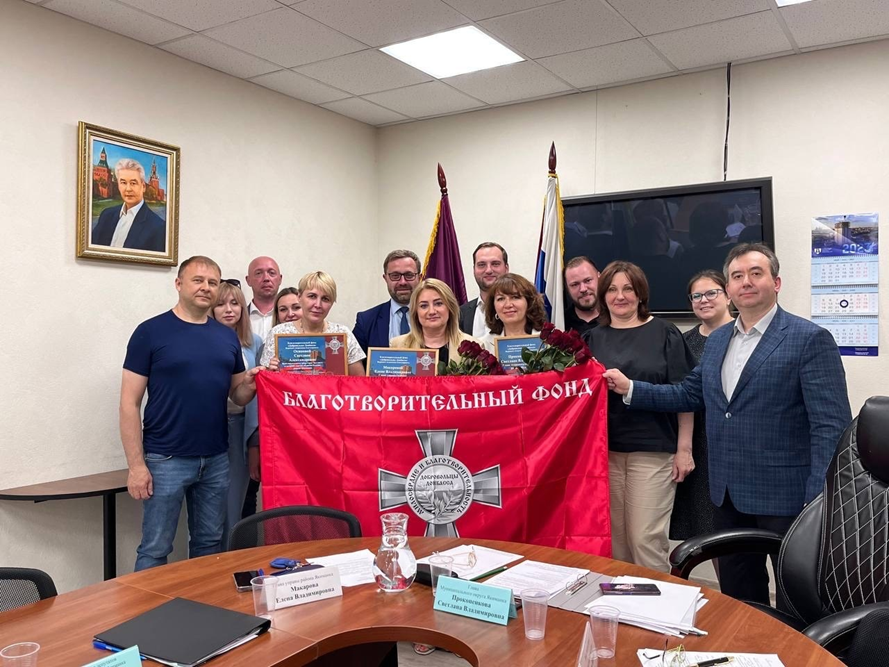 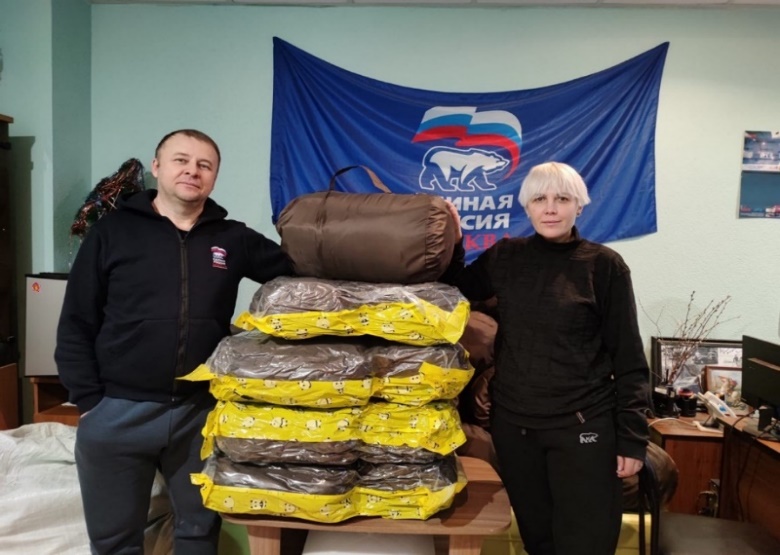 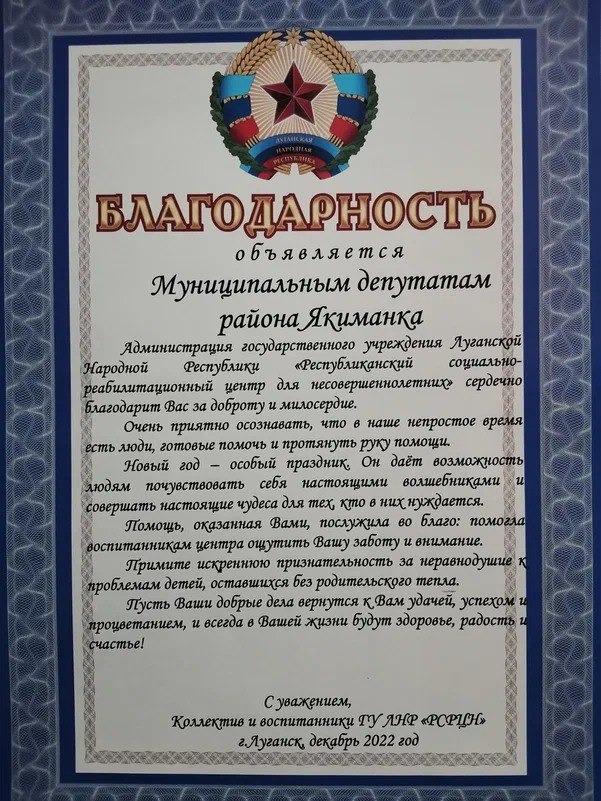 Вручение благодарственных писем от имени руководителя Благотворительного фонда  «Добровольцы Донбасса» за оказание гуманитарной помощи нашим бойцам в зоне СВО.
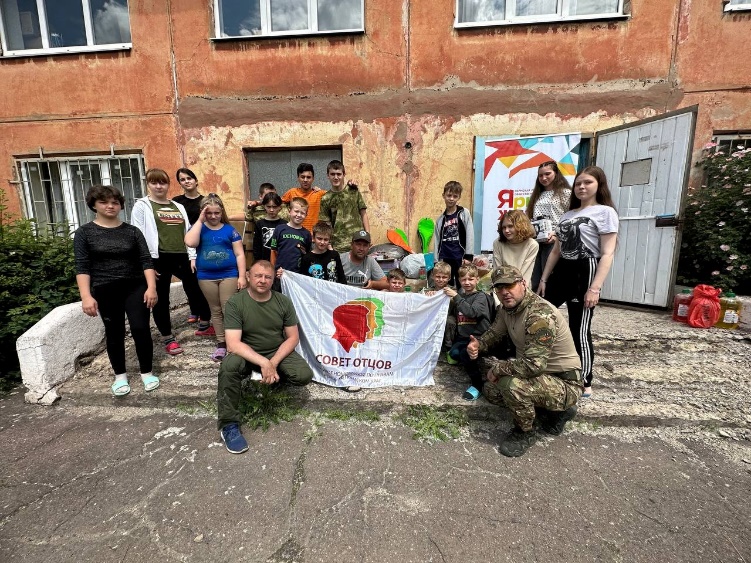 Мы продолжаем поддерживать наших бойцов! Помогали, помогаем, и будем помогать! За период с середины 2022 поездок в зону СВО – около 50. Направлено гуманитарного  груза более 50 тонн
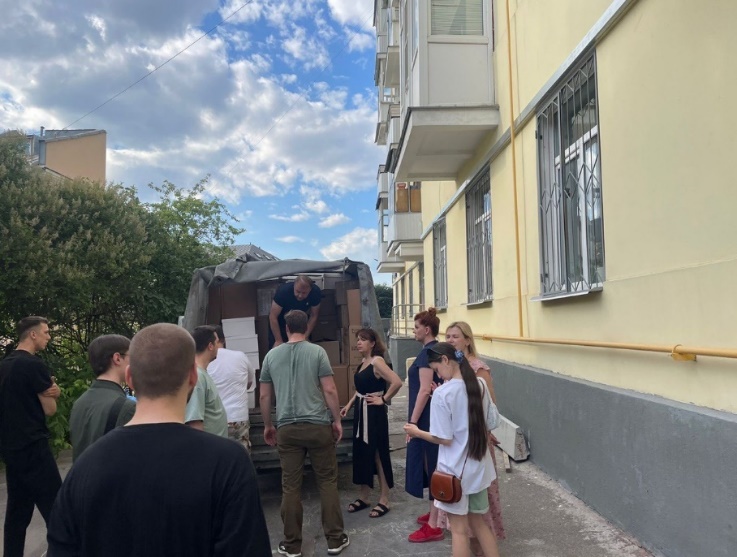 Не оставайтесь в стороне!  Будьте с нами!
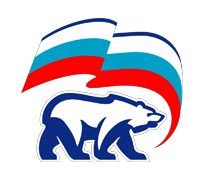 Уважаемые избиратели! 
Подводя итоги работы за 2023 год, отметим, что приоритетным направлением в депутатской деятельности по-прежнему остается работа на благо района и его жителей. Все, что нам удается сделать в качестве депутатов, возможно благодаря вашей поддержке и доверию.
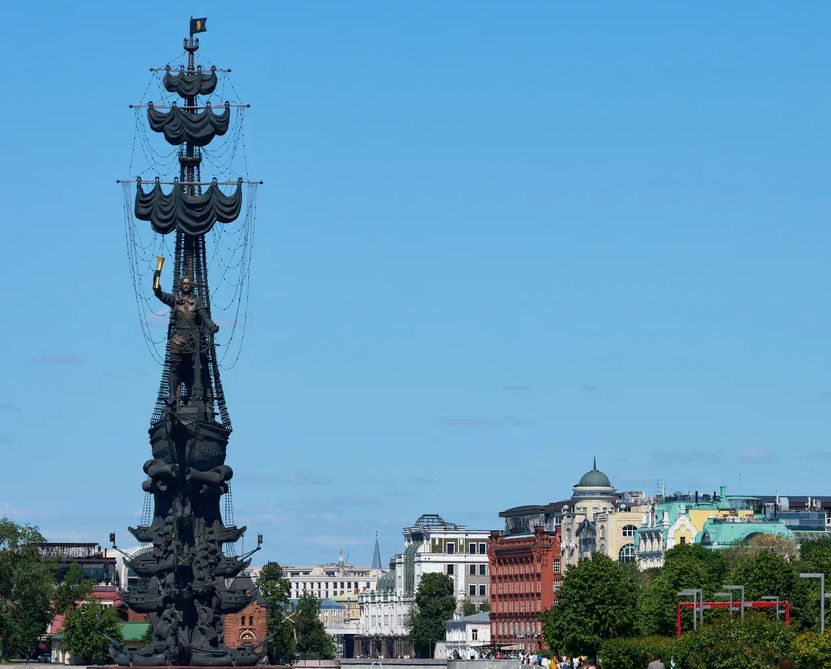 Спасибо за внимание!
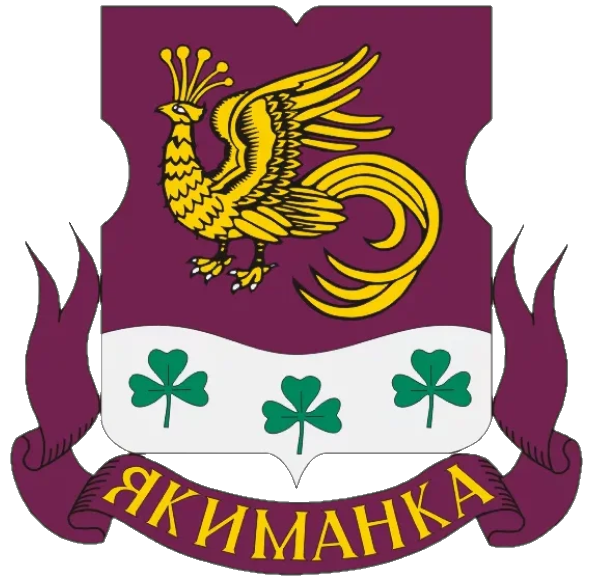 2023 г.